Debate!
Jim Hanson
CLIMBING review
What is a Tag?
The main claim (point) of an argument.

What is Importance?
Shows why an argument matters.

What is a Contention?
Arguments supported by more arguments.
DURING A DEBATE, YOU NEED TO TAKE notes . . .
FLOW THIS ARGUMENT . . .
When I say stop, you have to stop—drop your pen!
flowing better
Flow the tag/claim
Flow the source
Flow the support for the tagline/claim.
Example Flowed Argument

Climate Change causes wildfires

National Geographic 2020

Higher Temps, Lower Precipitation
ABBREVIATE
Shrtn wrds w/o vwls
Endgrd Spcs
Or just the first letters of longer words
Treat    Dang   Qual
Example Flowed Argument

Clmt Chng causes wldfrs

Nat Geog 2020

Hghr Tmps, Lower Precip
Shorthand
Endangered Species = ES
Zoos = Z
Increases = ↑ 
Solves = S
Example Flowed Argument

CC = wldfrs

Nat Geog 2020

↑Tmps, ↓ Precip

NOTICE: How much less you have to write!
EXAMPLE FLOWED ARGUMENT
Z hrt anmls
Jeffre ‘18
Z gv bad diet
Z too smll spc

Using abbreviations and shorthand  . . . 
TRY FLOWING AGAIN—FLOW THIS ARGUMENT
Now, it gets tougher!
Flowing WHEN RESPONDING
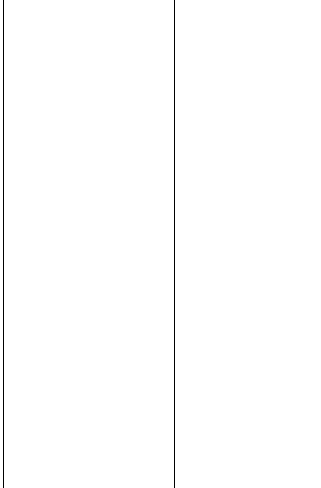 Create two columns
I will present an argument
You write responses to my argument in the second column
TRY IT . . . 
How many responses did you get?
Responses
Argument
BETTER Flowing WHEN RESPONDING
Flow just the tag (claim)
Then spend 90% of your time writing your responses
LET’S TRY IT AGAIN.
I will present an argument—WRITE RESPONSES!
Now, how many responses did you write?
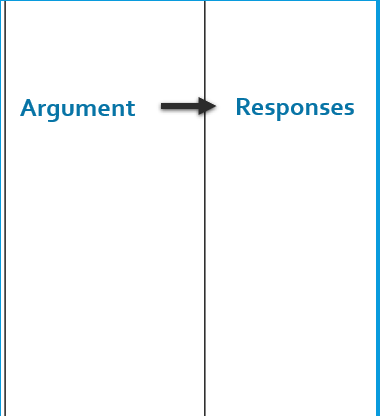 90%
10%
NOTE—THIS IS ABOUT TO GET COMPLICATED!
Flowing takes time to understand

It will probably make more sense after your second or third class

Feel free to ask questions

Just do your best to follow . . .
FLOWSHEETS
You MUST USE FLOWSHEETS for your debates
To follow the speakers in the order they present . . .
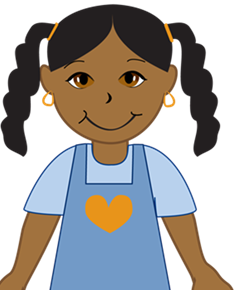 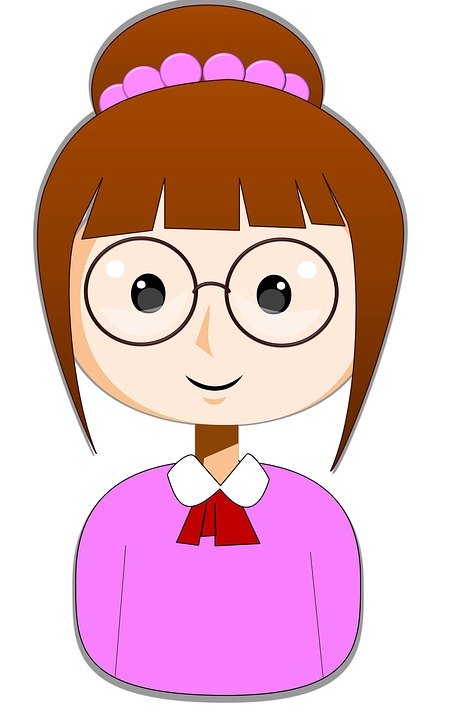 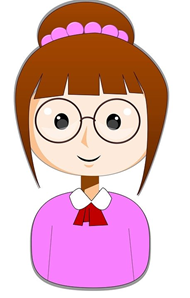 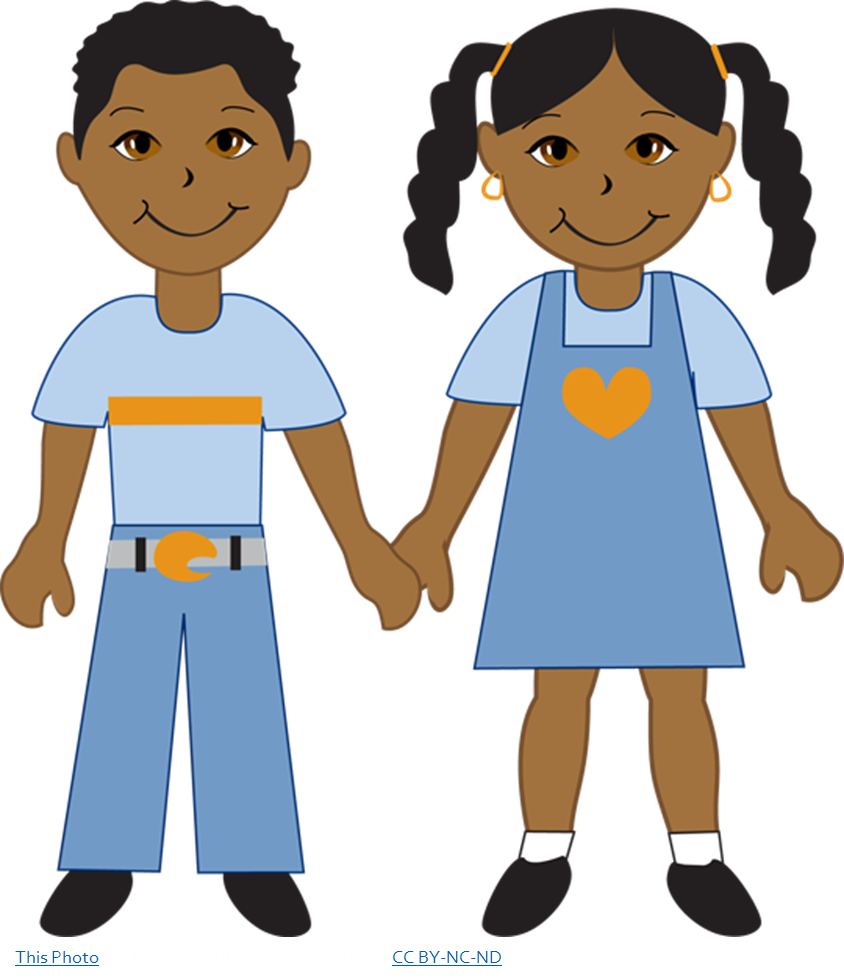 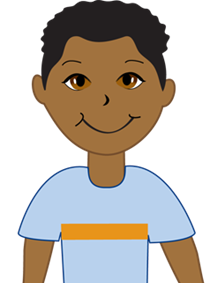 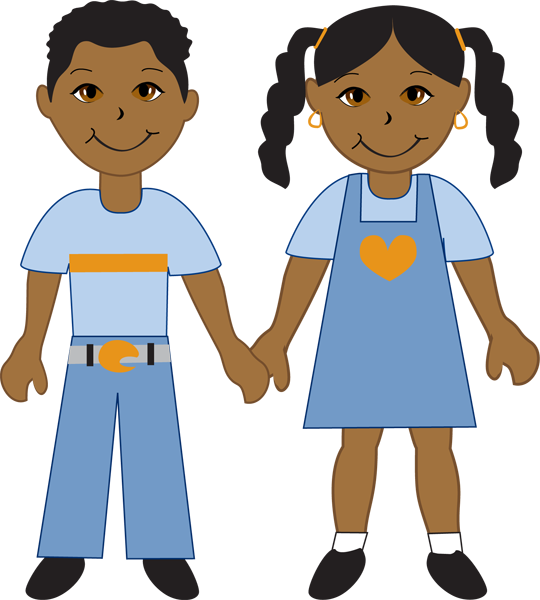 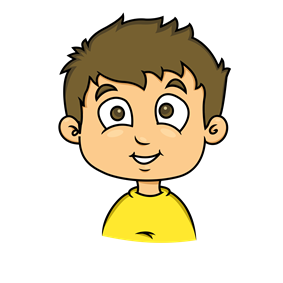 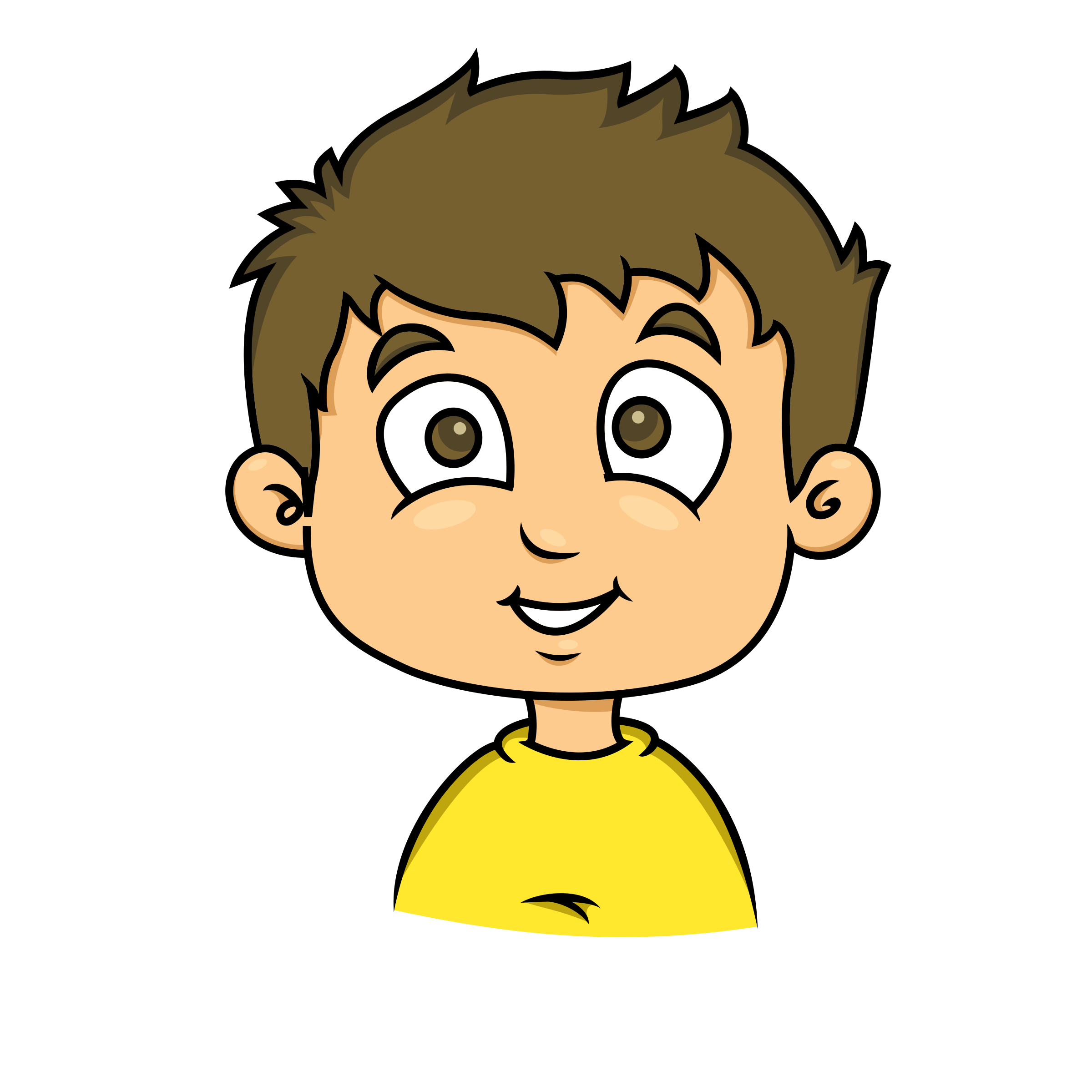 You flow . . .
Your speeches
Your partner’s speeches
Your opponent’s speeches
You take notes on ALL the arguments in the debate!
YES—IT IS IRRITATING AT FIRST BUT . . . 
YOU GET USED TO IT AND IT IS VERY IMPORTANT TO DOING DEBATE WELL.
the idea behind flowsheets
You make a column to flow
For each speaker’s arguments
From left to right.
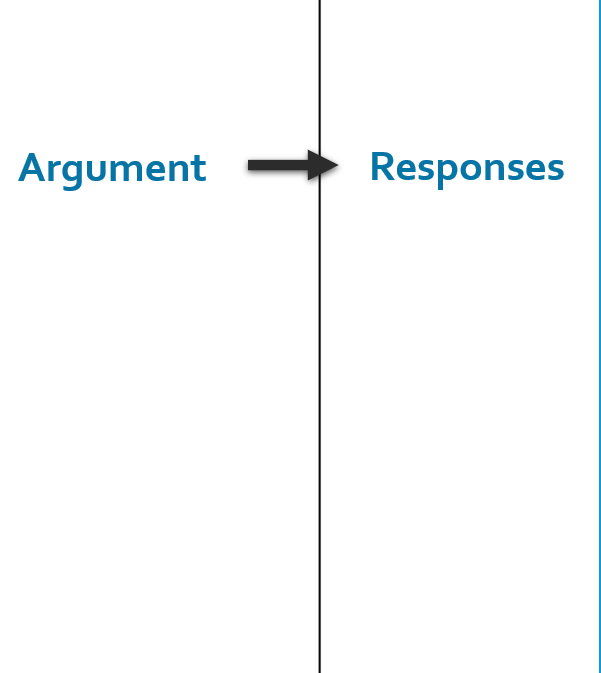 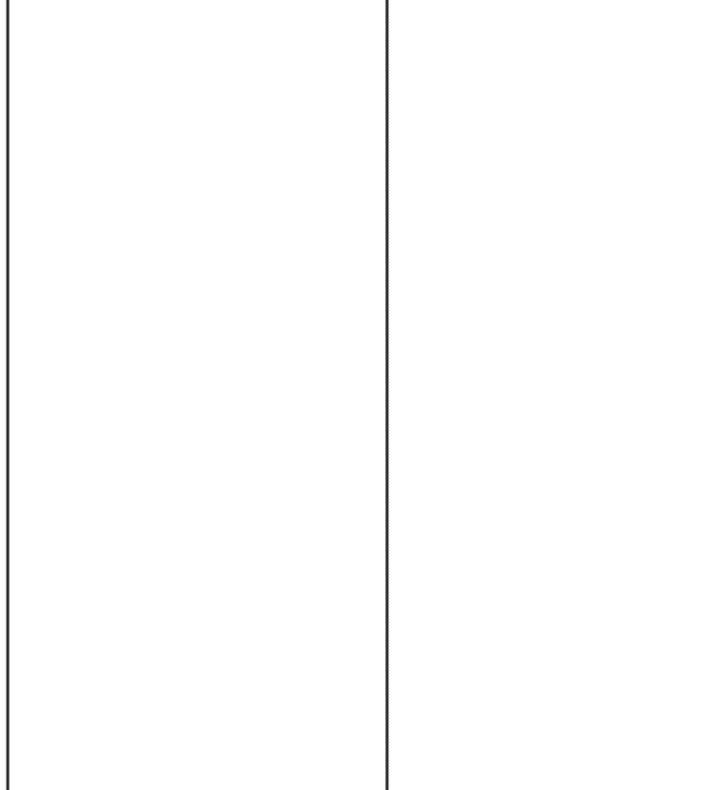 Etc.
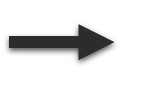 Rebuild
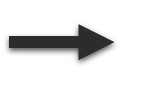 THE DEBATERS MAKE TWO FLOWSHEETS
One for Arguments and Responses about the Pro Case
One for Arguments and Responses about the Con Case
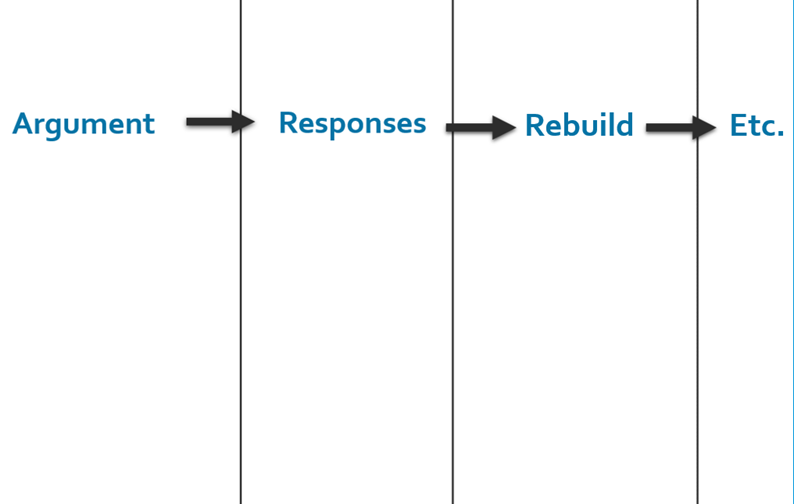 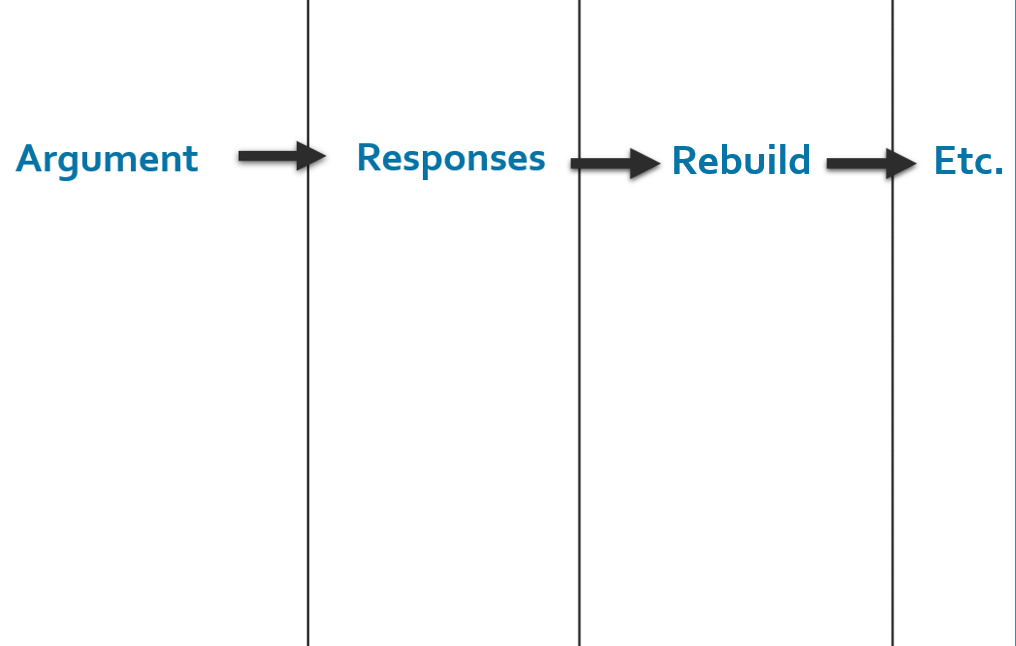 Con Case
Pro Case
Pro Case Flowsheet
Con Case Flowsheet
AND THE FLOWSHEETS HAVE A COLUMN FOR EACH SPEECH IN THE DEBATE
1 PRO CASE: Present a Pro Contention
1 CON CASE: Present a Con Contention
2 PRO REBUTTAL: Respond to the Con Contention
2 CON REBUTTAL: Respond to the Pro Contention
1 PRO SUMMARY: Defend your Pro Contention
1 CON SUMMARY: Defend your Con Contention 
2 PRO FINAL FOCUS: We win the contentions
2 CON FINAL FOCUS: We win the contentions.
In full Here are the two flowsheets . . .
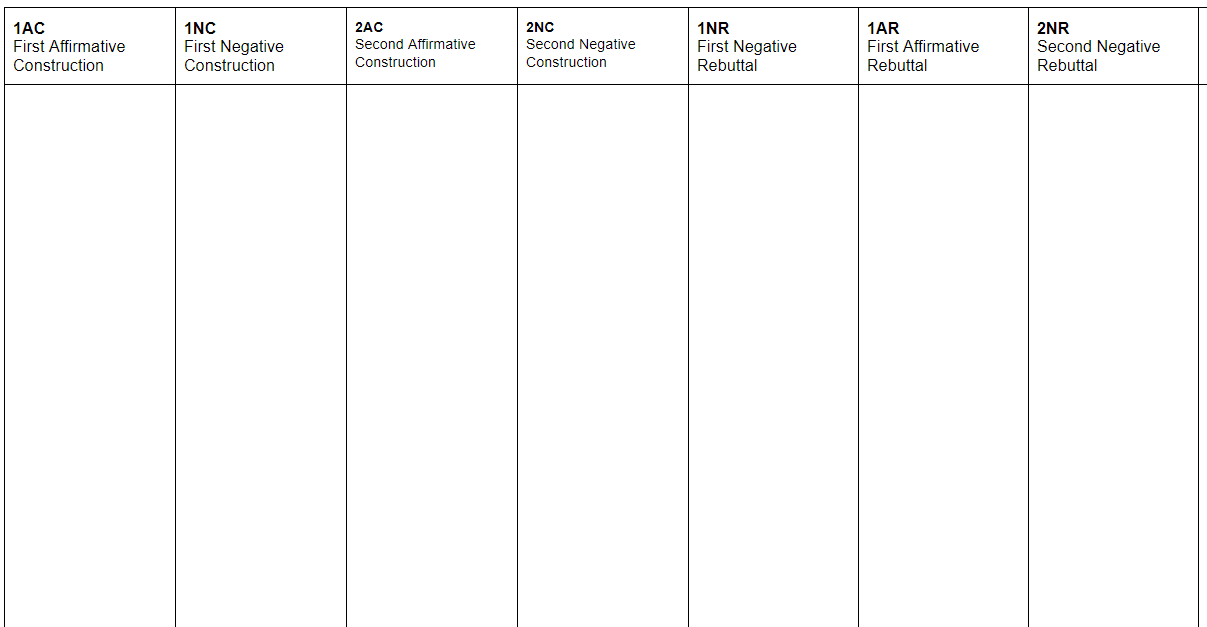 Pro Case & Con Responses Flowsheet

For Pro Contentions
And
Con Responses to the Pro contentions
2 Con Final Focus
We defeated the contention(s)
2 Con-Rebuttals to the pro contention(s)
2 Pro Final Focus
We win the contention(s)
1 Pro-Case with contention(s)
1 Pro Summary defend the contention(s)
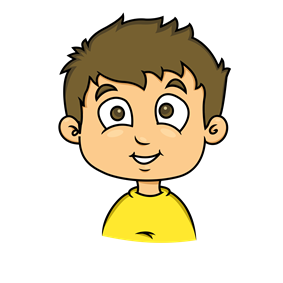 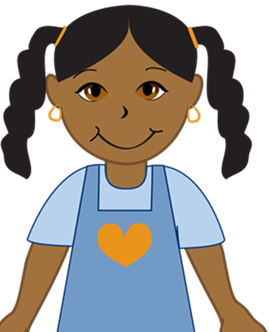 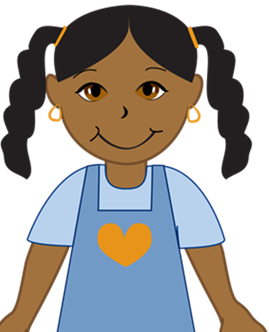 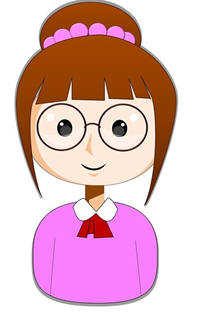 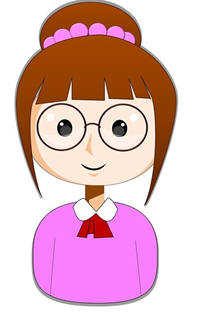 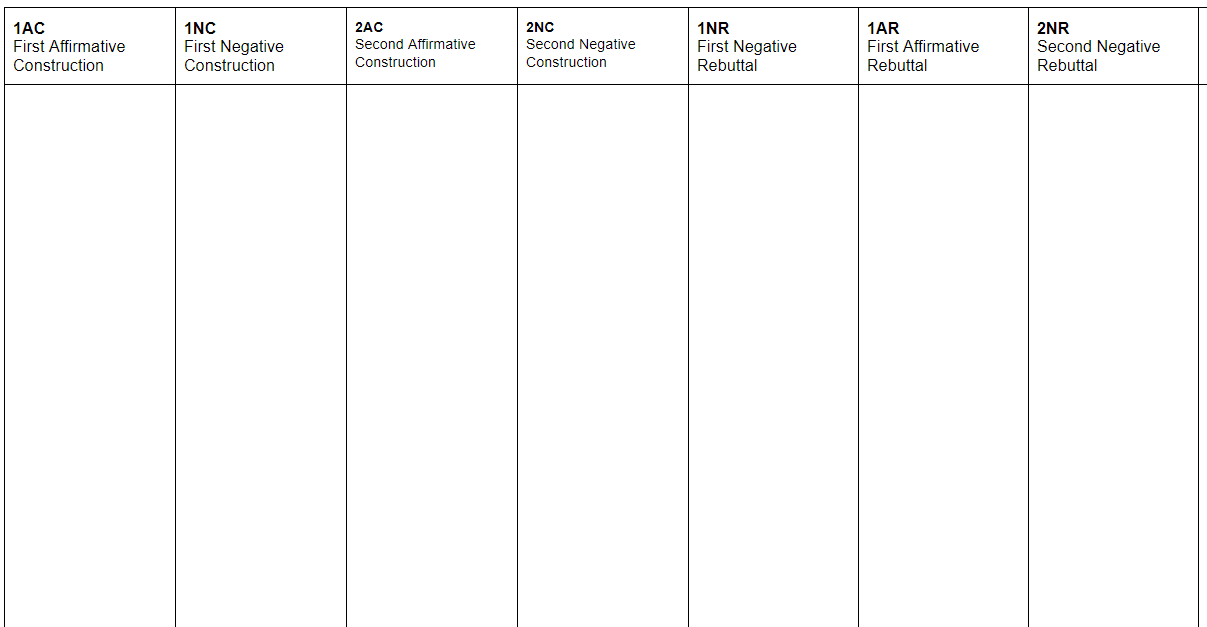 Con Case & Pro Responses Flowsheet

For Con Contentions
And
Pro Responses to the Con contentions
2 Con Final Focus
We won the contention(s)
2 Pro-Rebuttals to the contention(s)
1 Con Summary defend the contention(s)
2 Pro Final Focus We defeated the contention(s)
1 Con-Case with contention(s)
--
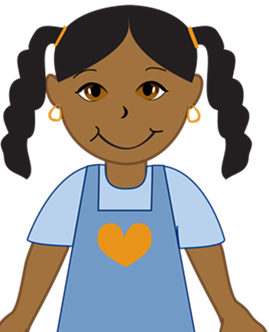 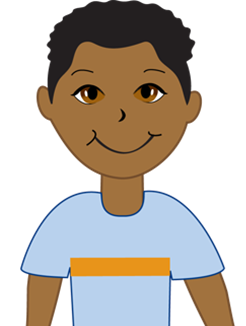 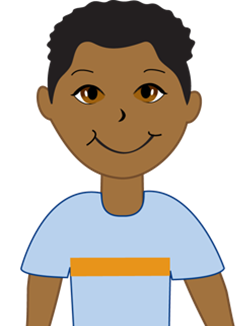 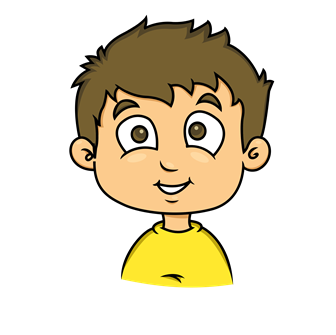 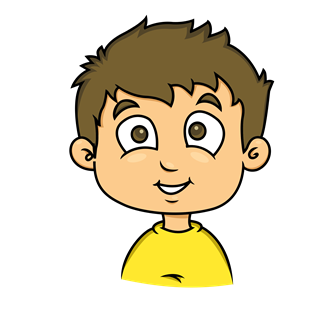 Now Prepare your own Flowsheets 
Then, Show your Two Flowsheets to me.
Pro Case and Responses Flowsheet
Con Case and Responses Flowsheet
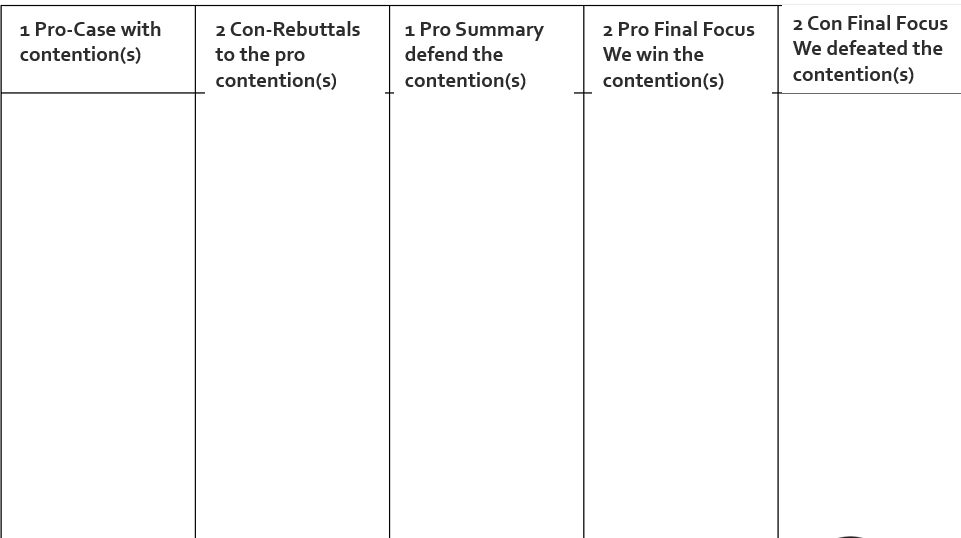 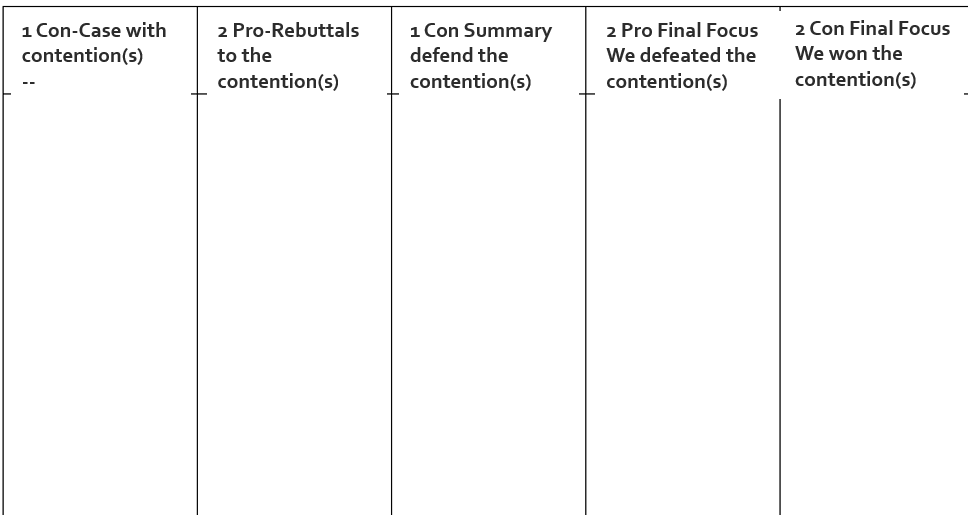 LET’S PRETEND YOU ARE FLOWING A DEBATE . . .
So, in the coming slides . . . 
for each speaker . . . 
Show me where you think you take notes on which flowsheet.
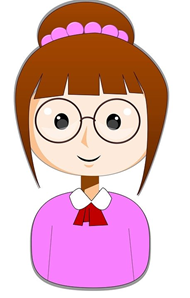 1 Pro
Presents case
Where do you flow the 1 Pro speaker?
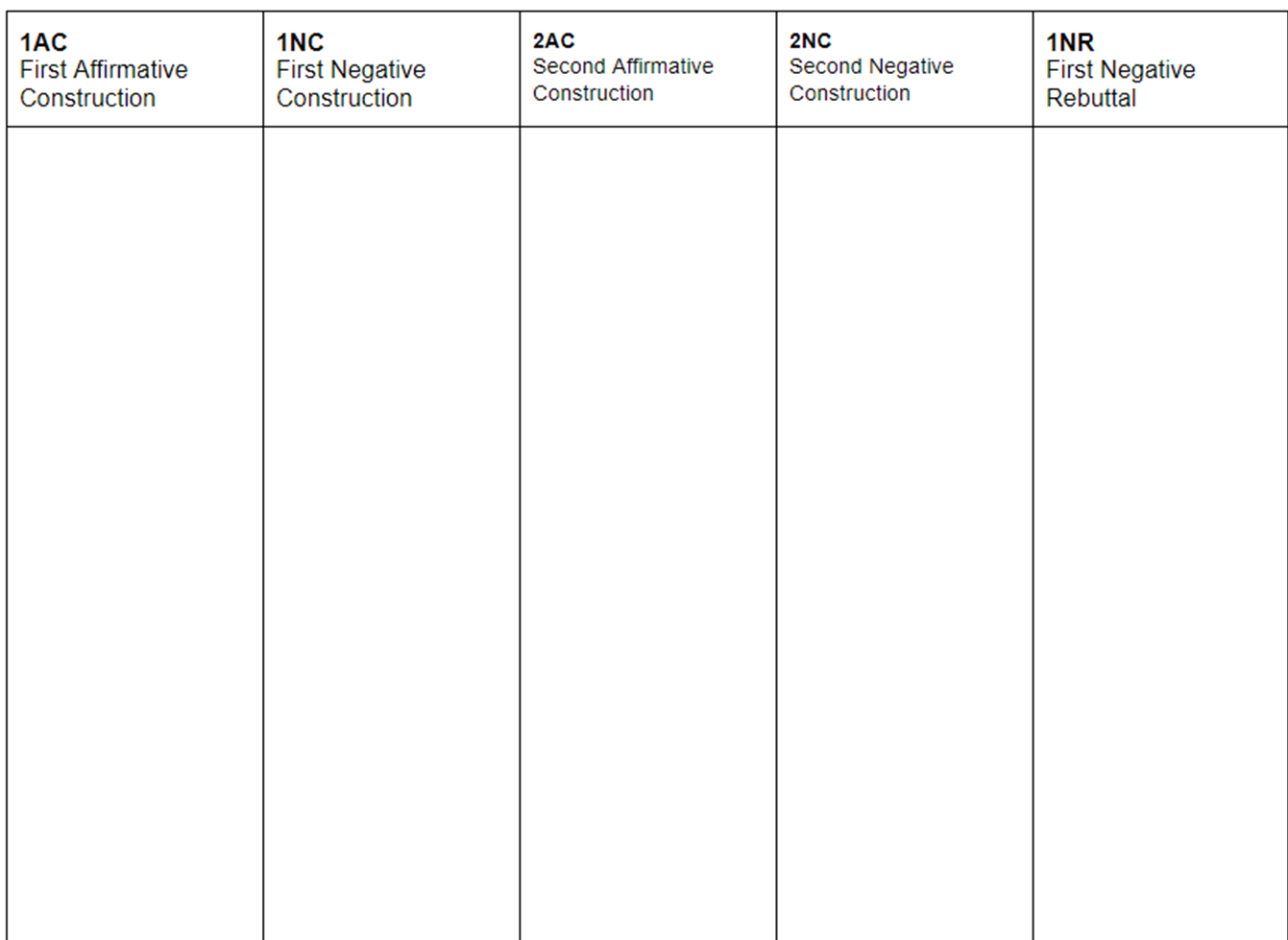 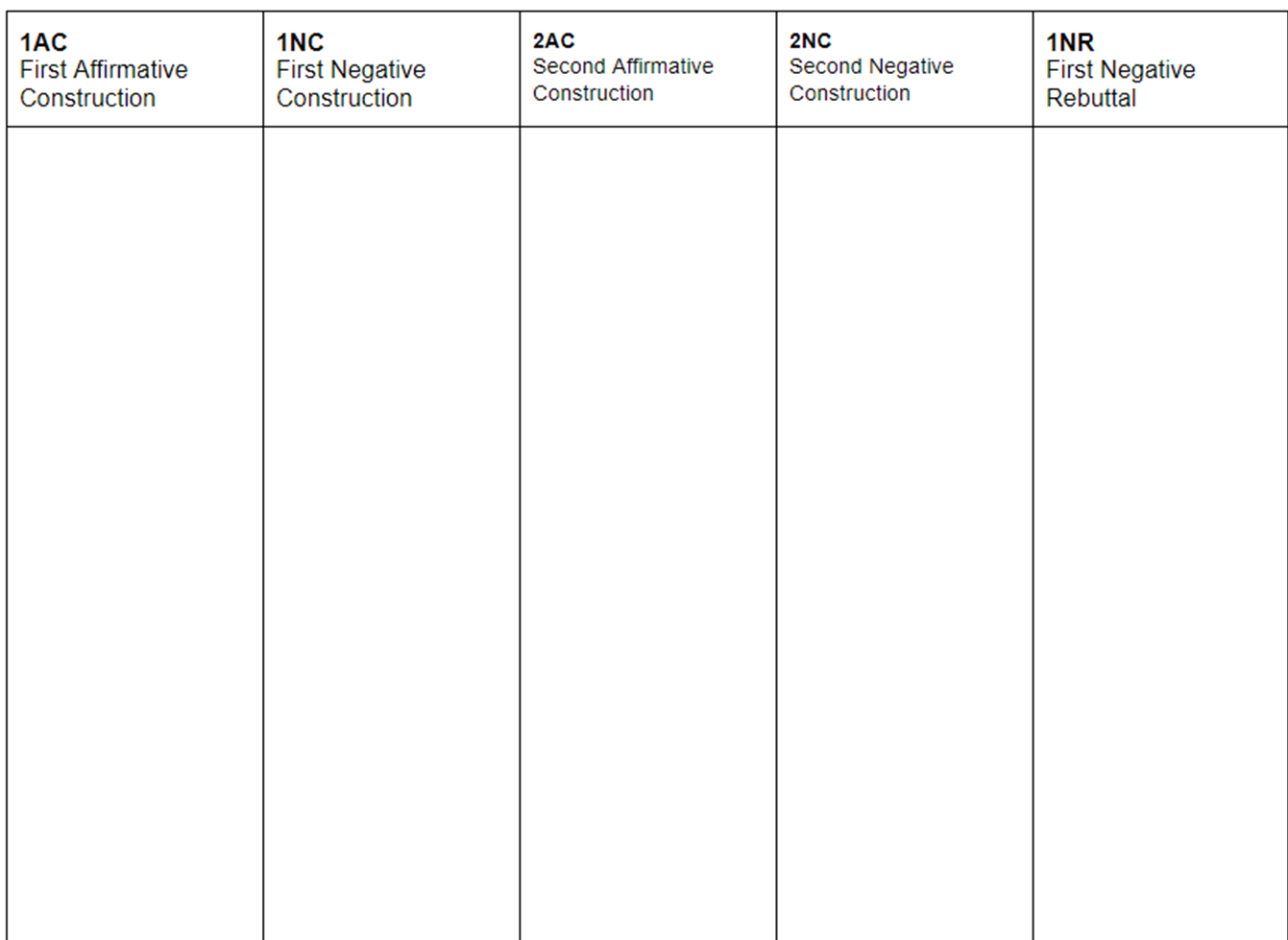 2 Con Rebuttal
1 Pro Summary
1 Con Summary
2 Pro Final Focus
2 Pro Rebuttal
2 Con Final Focus
2 Pro Final Focus
2 Con Final Focus
1 Con Case
1 Pro Case
1. Zoos give   animals too little space




2. Zoos don’t feed animals well
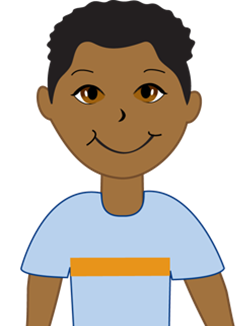 1 Con
Presents case
Where do you flow the 1 Con speaker?
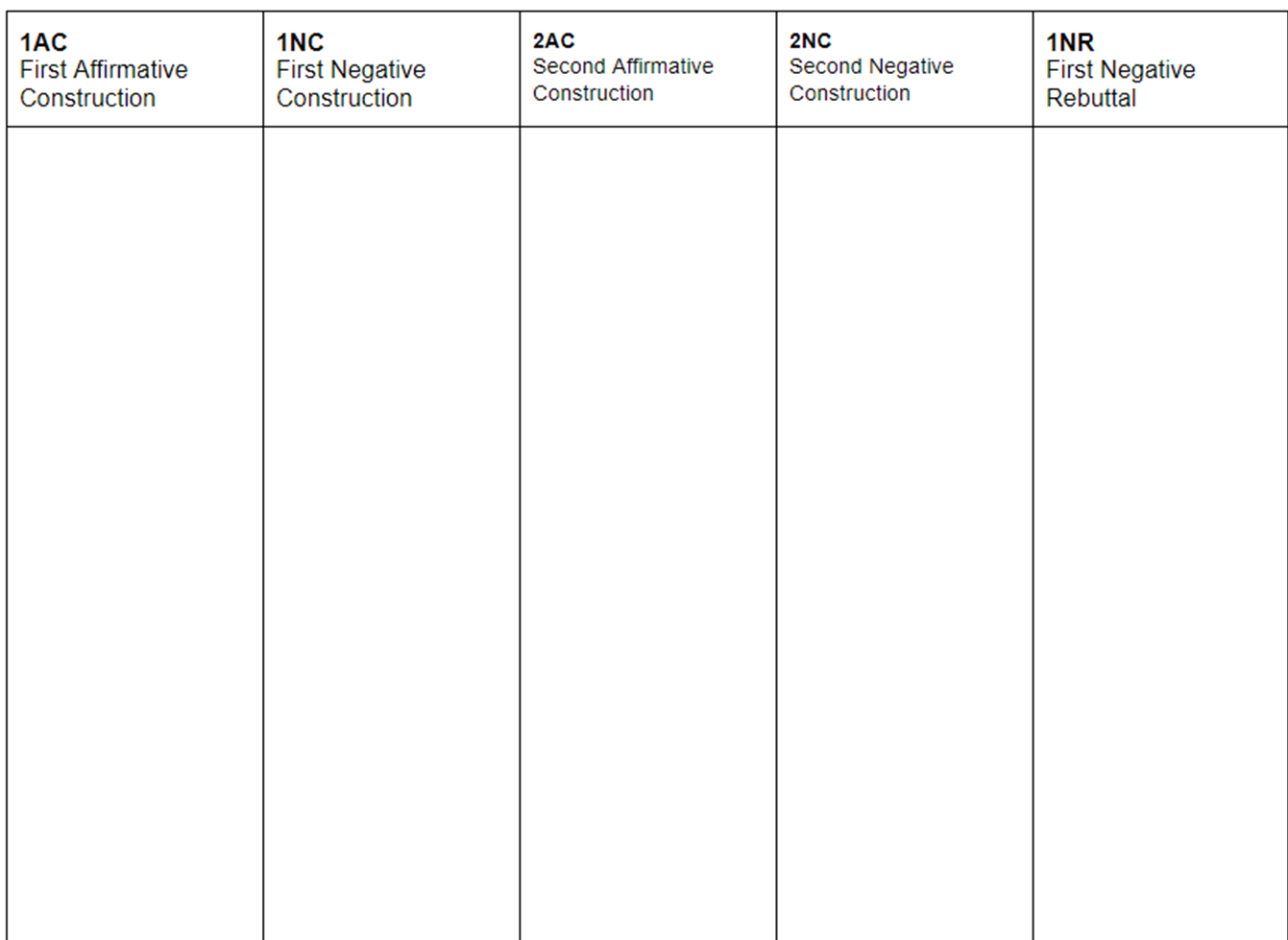 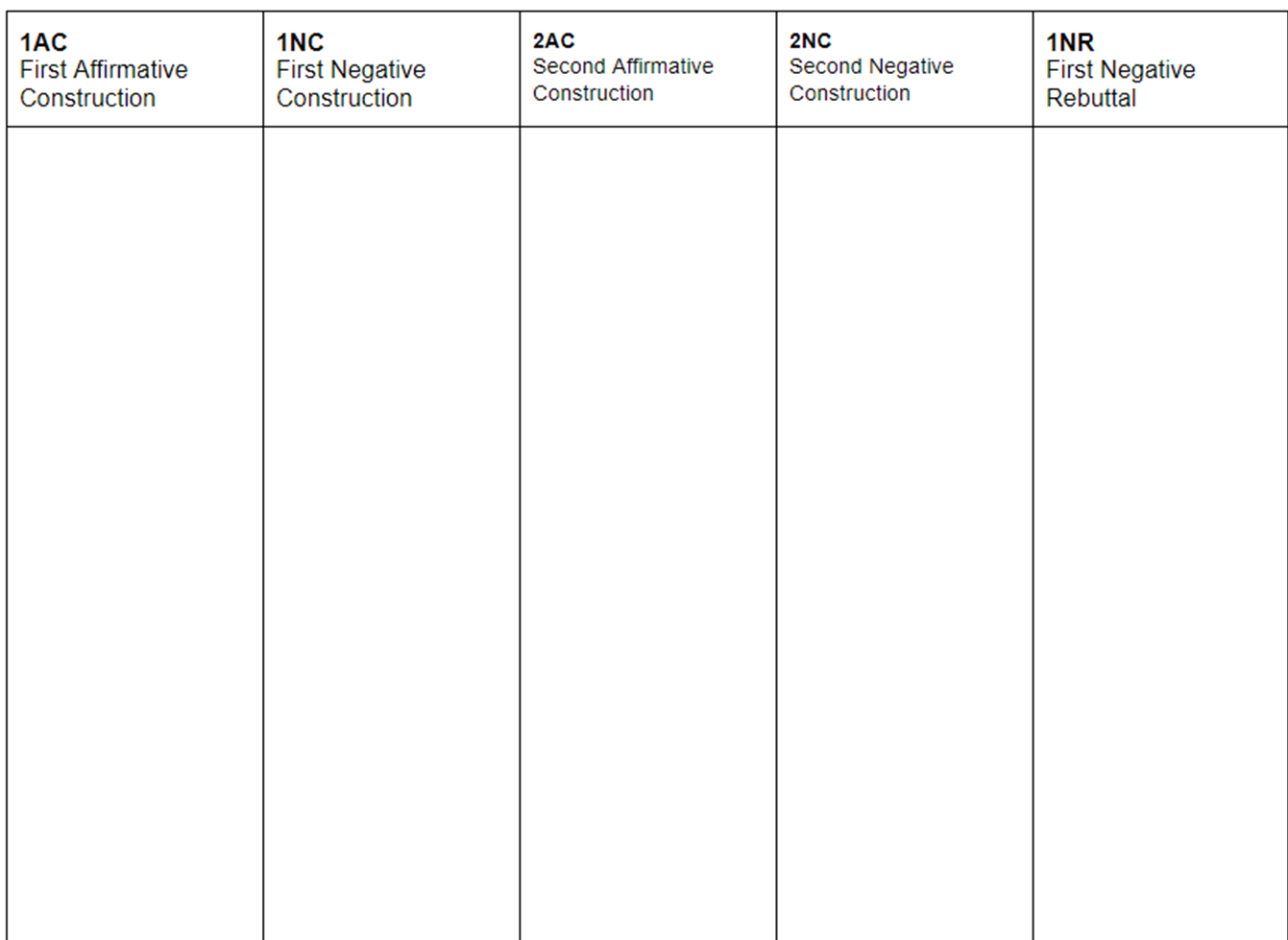 2 Con Rebuttal
1 Pro Summary
1 Con Summary
2 Pro Final Focus
2 Pro Rebuttal
2 Con Final Focus
2 Pro Final Focus
2 Con Final Focus
1 Con Case
1 Pro Case
1. Zoos give   animals too little space




2. Zoos don’t feed animals well
1. Zoos protect  and repair hurt animals




2. Zoos help endangered animals
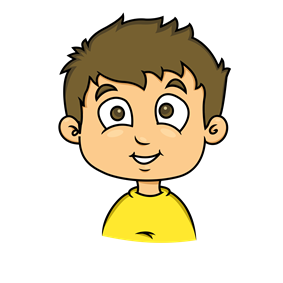 2 Pro
Rebuttals Con Case
Where do you flow the 2 Pro speaker?
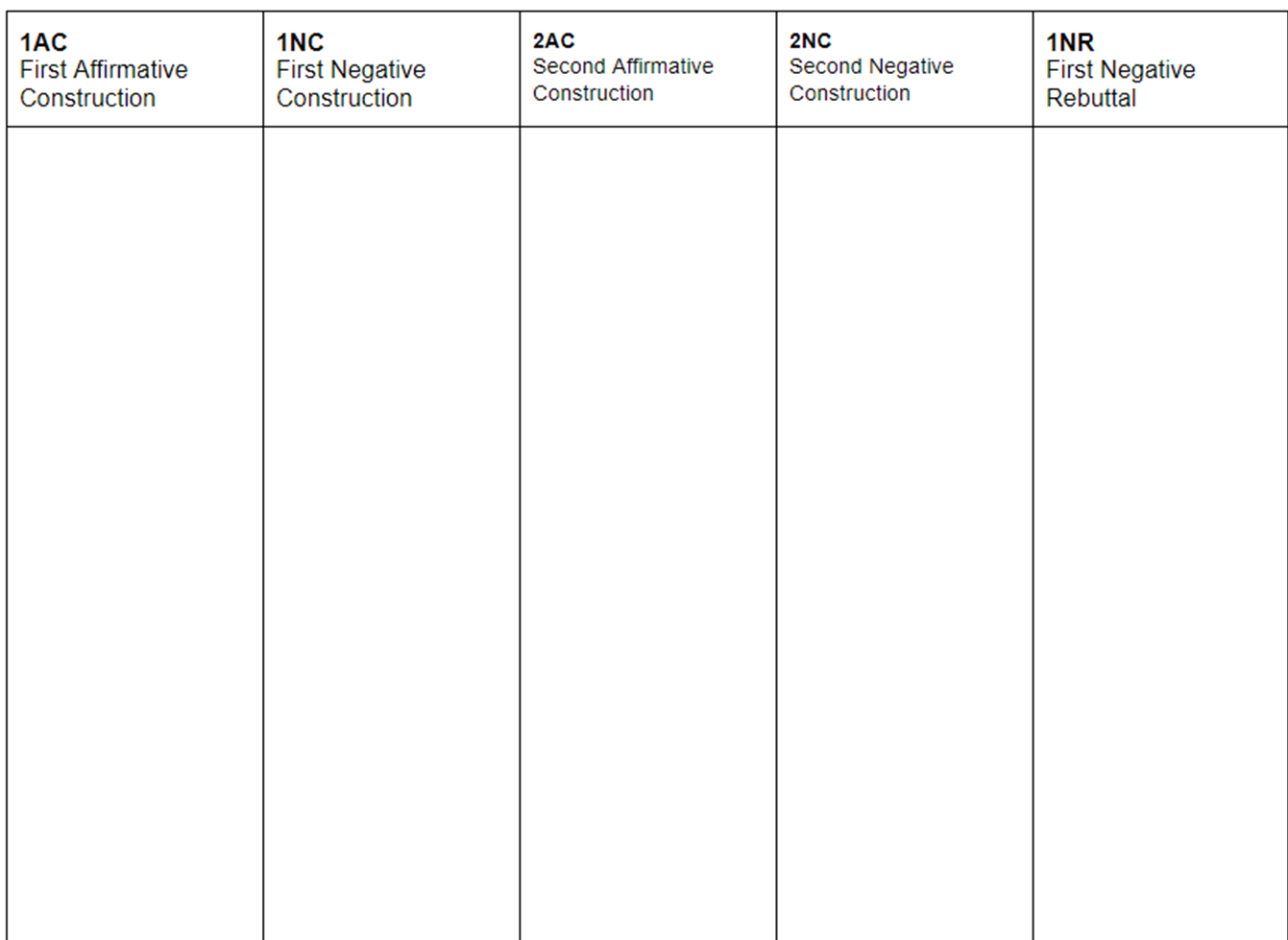 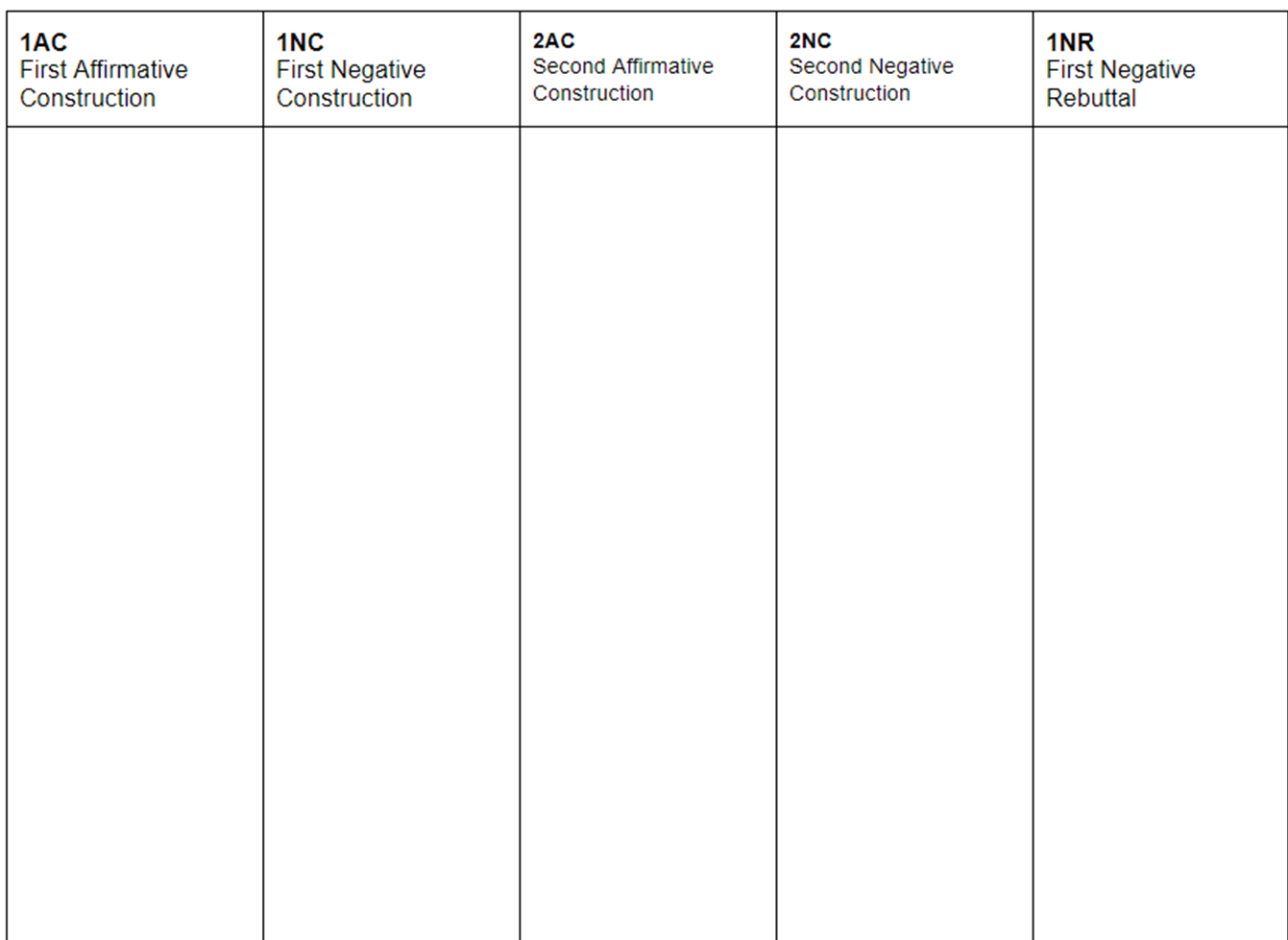 2 Con Rebuttal
1 Pro Summary
1 Con Summary
2 Pro Final Focus
2 Pro Rebuttal
2 Con Final Focus
2 Pro Final Focus
2 Con Final Focus
1 Con Case
1 Pro Case
1. Zoos help very few animals





2. Nature Reserves are better for endangeredanimals
1. Zoos give   animals too little space




2. Zoos don’t feed animals well
1. Zoos protect  and repair hurt animals




2. Zoos help endangered animals
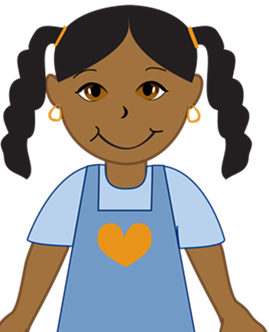 2 Con
Rebuttals Pro Case
Where do you flow the 2 Con speaker?
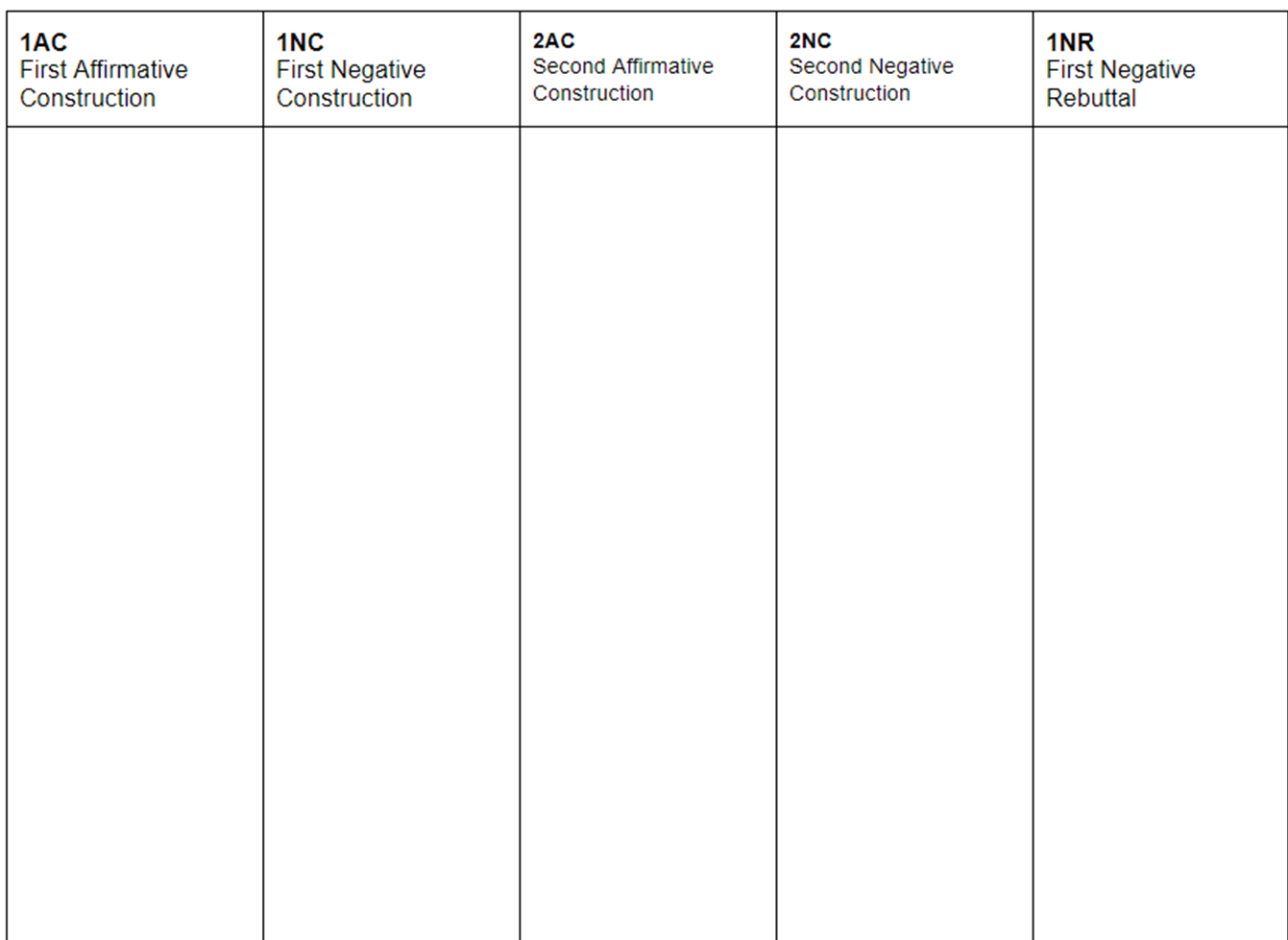 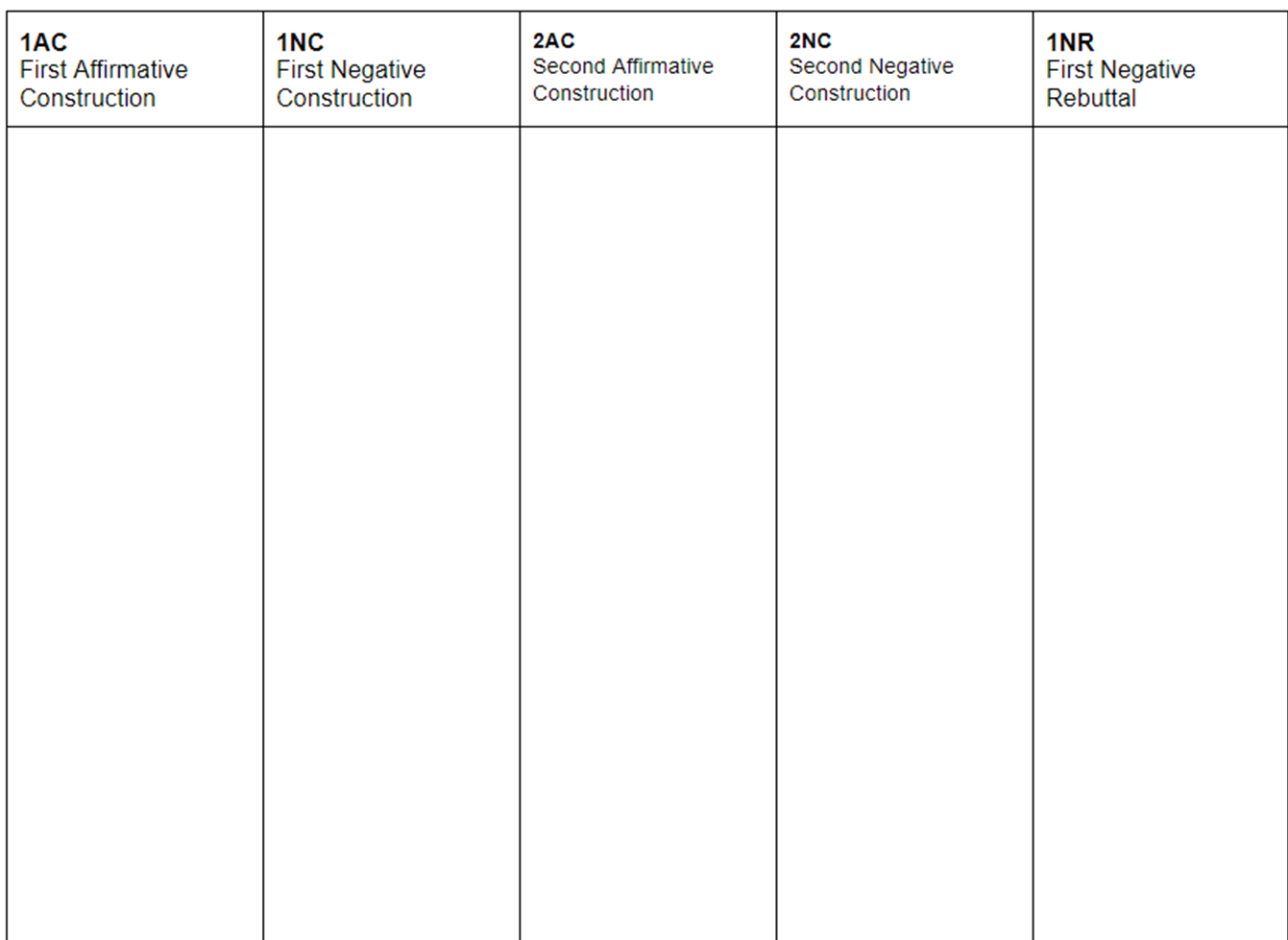 2 Con Rebuttal
1 Pro Summary
1 Con Summary
2 Pro Final Focus
2 Pro Rebuttal
2 Con Final Focus
2 Pro Final Focus
2 Con Final Focus
1 Con Case
1 Pro Case
1. Zoos help very few animals





2. Nature Reserves are better for endangeredanimals
1. Zoos give   animals too little space




2. Zoos don’t feed animals well
1. Zoos now provide natural, large habitats



2. Zoos provide excellent care and food
1. Zoos protect  and repair hurt animals




2. Zoos help endangered animals
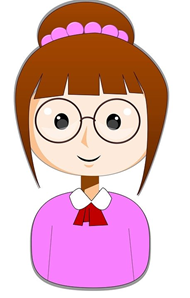 Where do you flow the 1 Pro Summary speaker?
1 Pro Summary
Defends Pro Case
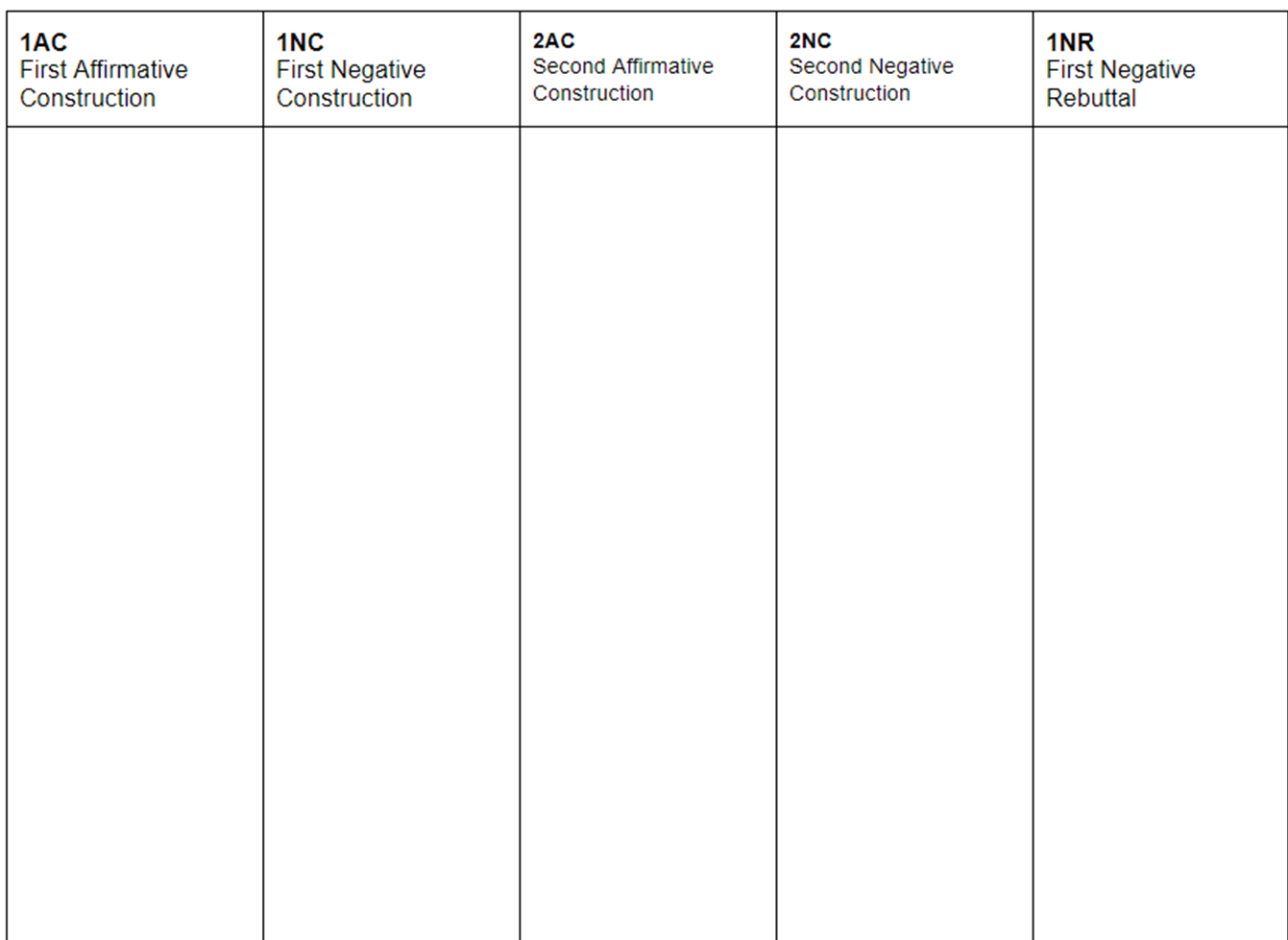 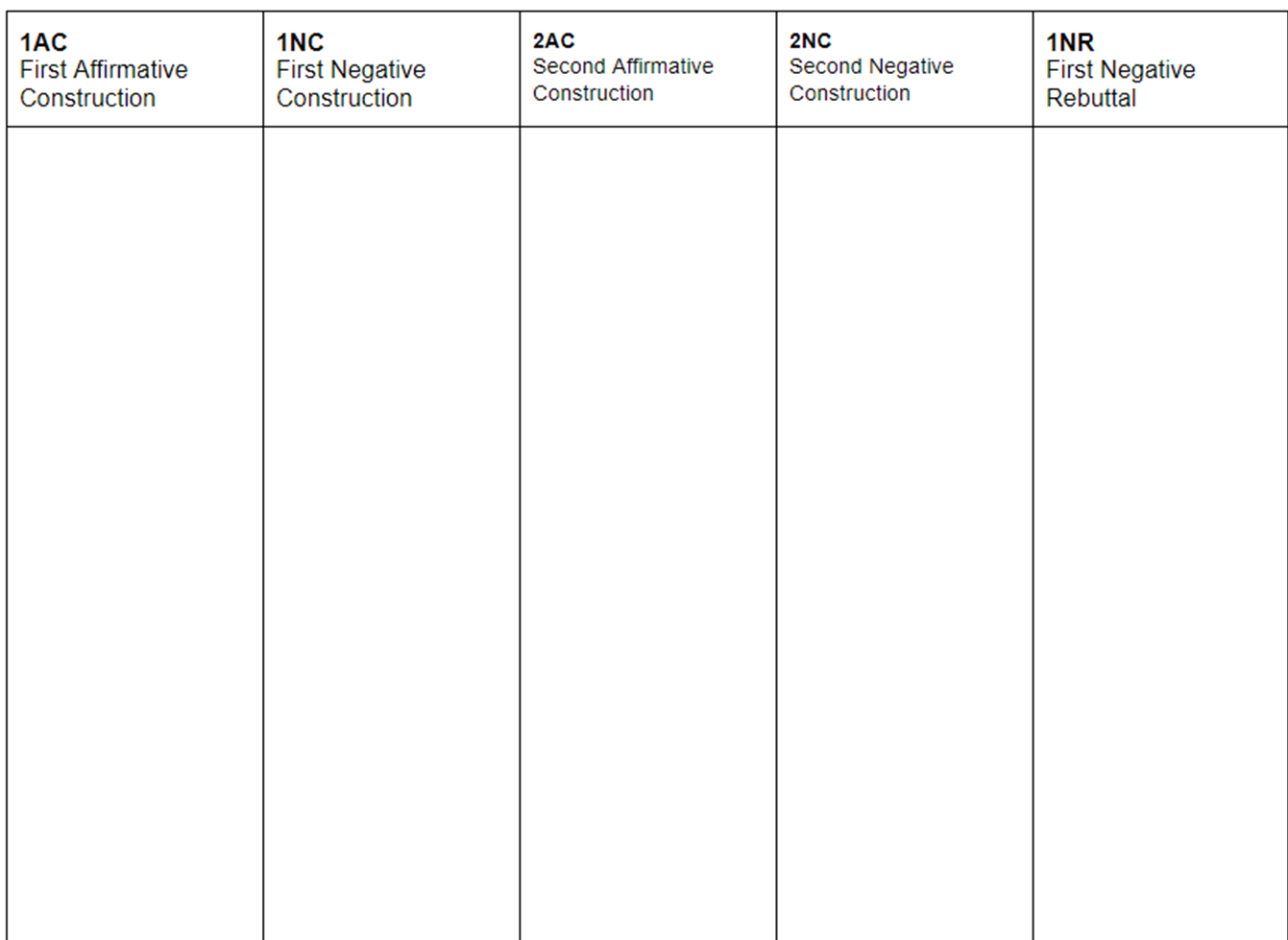 2 Con Rebuttal
1 Pro Summary
1 Con Summary
2 Pro Final Focus
2 Pro Rebuttal
2 Con Final Focus
2 Pro Final Focus
2 Con Final Focus
1 Con Case
1 Pro Case
1. Zoos help very few animals





2. Nature Reserves are better for endangeredanimals
1. Zoos give   animals too little space




2. Zoos don’t feed animals well
1. Zoos new habitats are still too small



2. Zoo food and care is uneven—animals don’t eat well
1. Zoos now provide natural, large habitats



2. Zoos provide excellent care and food
1. Zoos protect  and repair hurt animals




2. Zoos help endangered animals
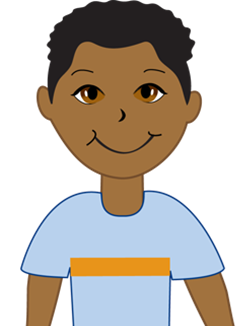 Where do you flow the 1 Con Summary speaker?
1 Con Summary
Defends Con Case
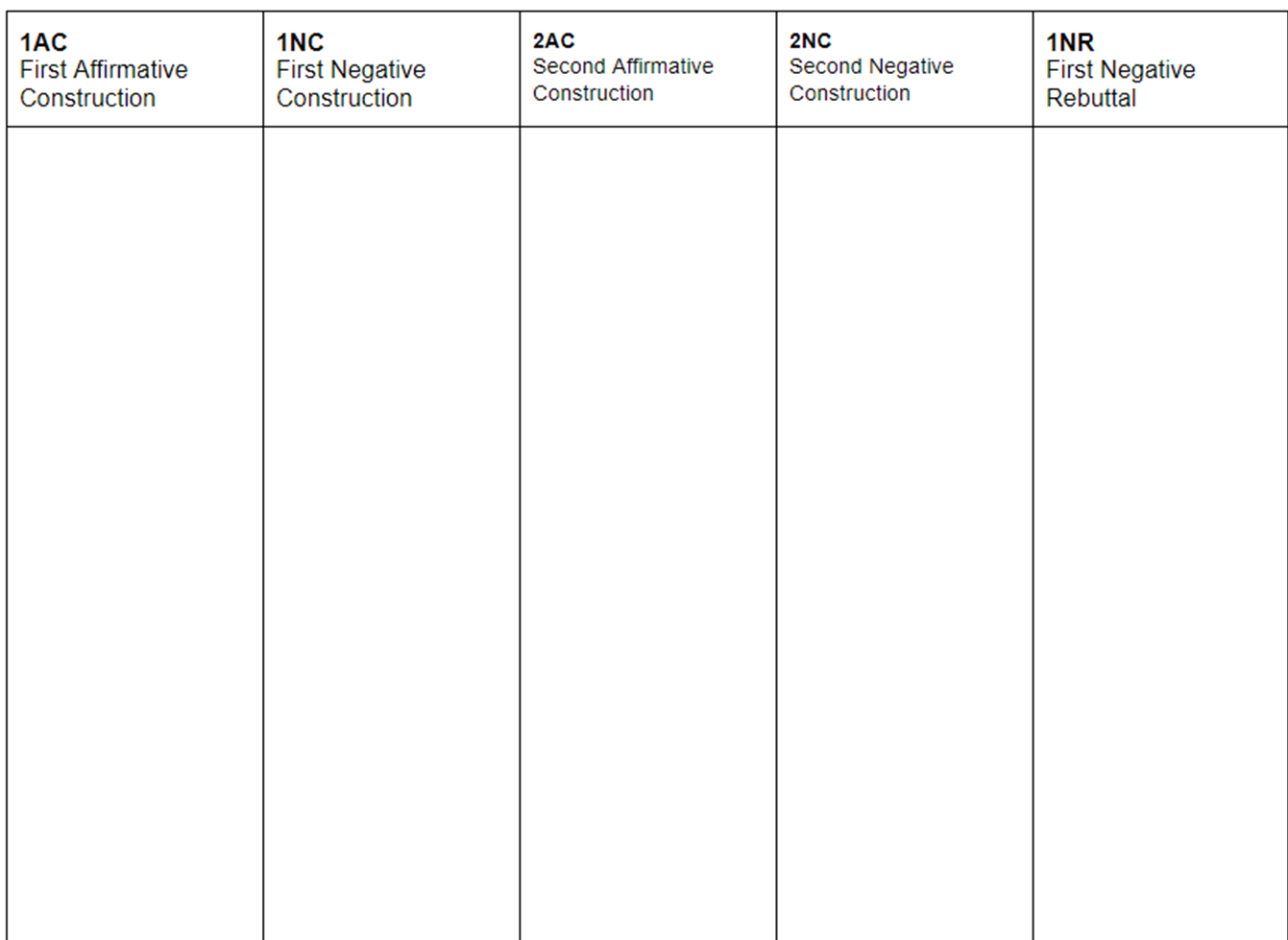 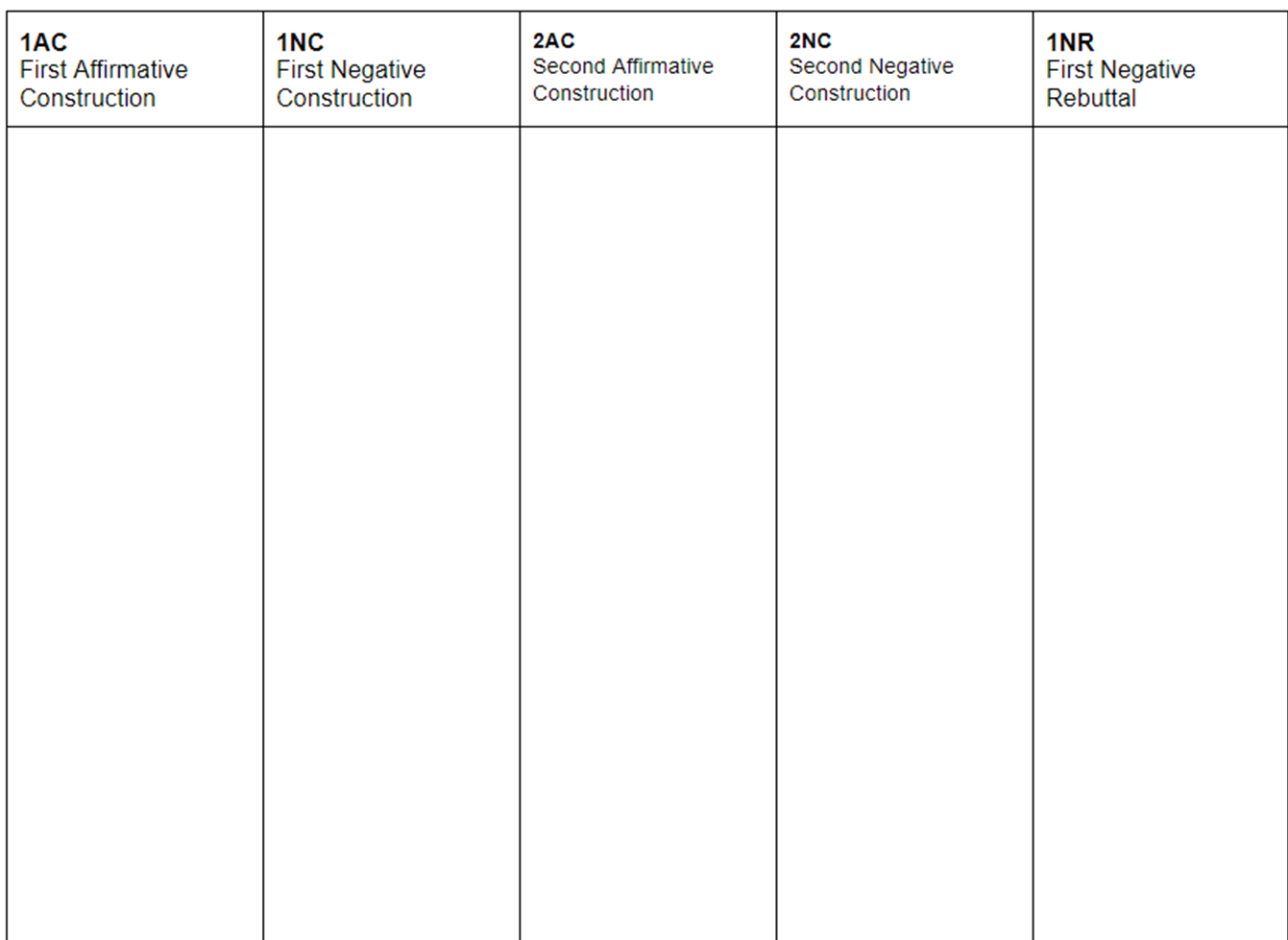 2 Con Rebuttal
1 Pro Summary
1 Con Summary
2 Pro Final Focus
2 Pro Rebuttal
2 Con Final Focus
2 Pro Final Focus
2 Con Final Focus
1 Con Case
1 Pro Case
1. Zoos help very few animals





2. Nature Reserves are better for endangeredanimals
1. Zoos help thousands of animals




2. Zoos and nature reserves can both help endangered animals
1. Zoos give   animals too little space




2. Zoos don’t feed animals well
1. Zoos new habitats are still too small



2. Zoo food and care is uneven—animals don’t eat well
1. Zoos now provide natural, large habitats



2. Zoos provide excellent care and food
1. Zoos protect  and repair hurt animals




2. Zoos help endangered animals
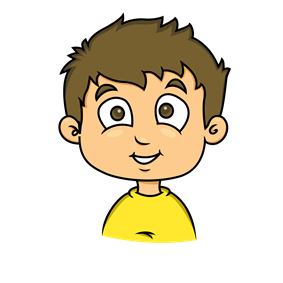 Where do you flow the 2 Pro Final Focus speaker?
2 Pro Final Focus
We win the arguments
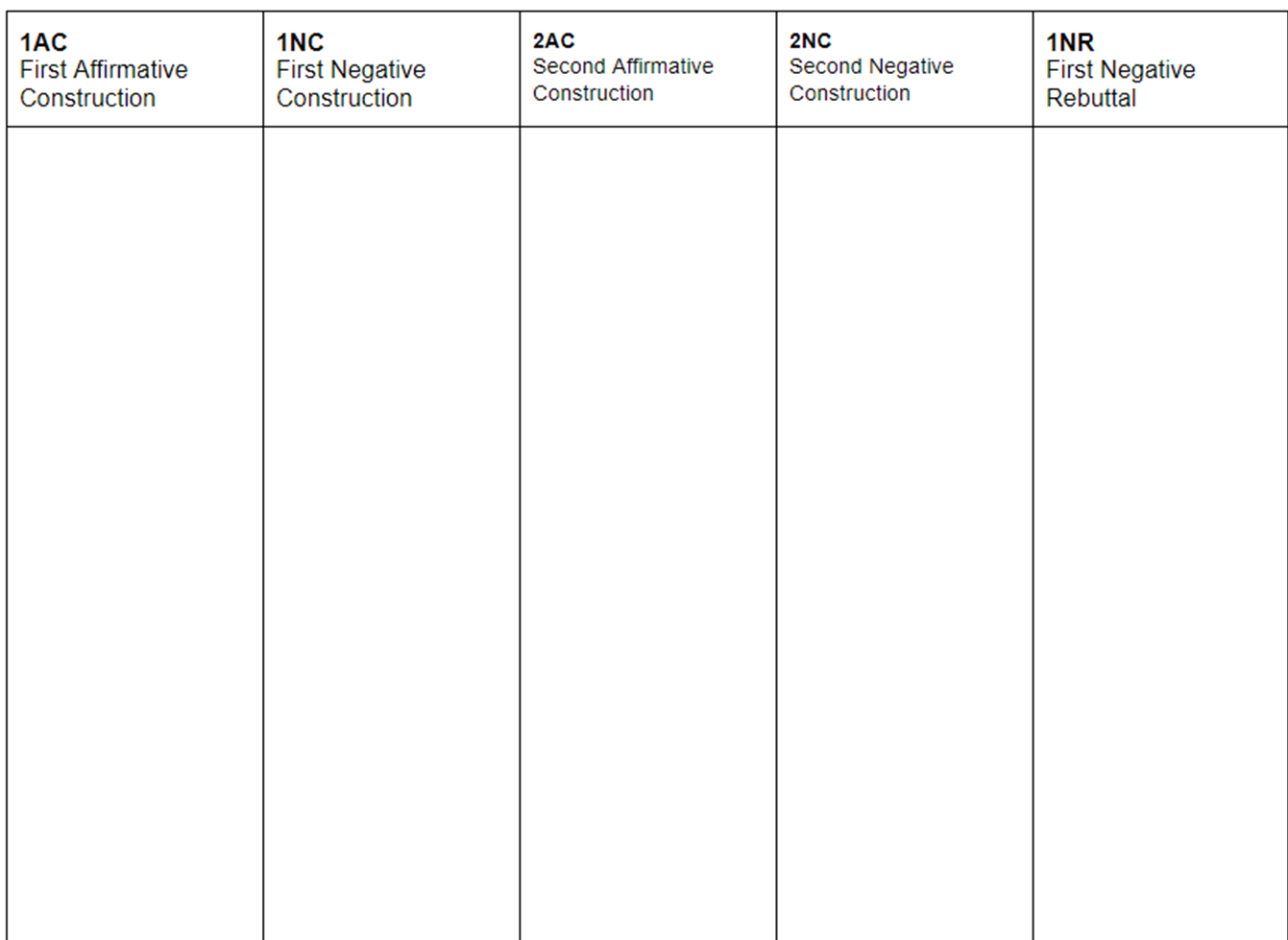 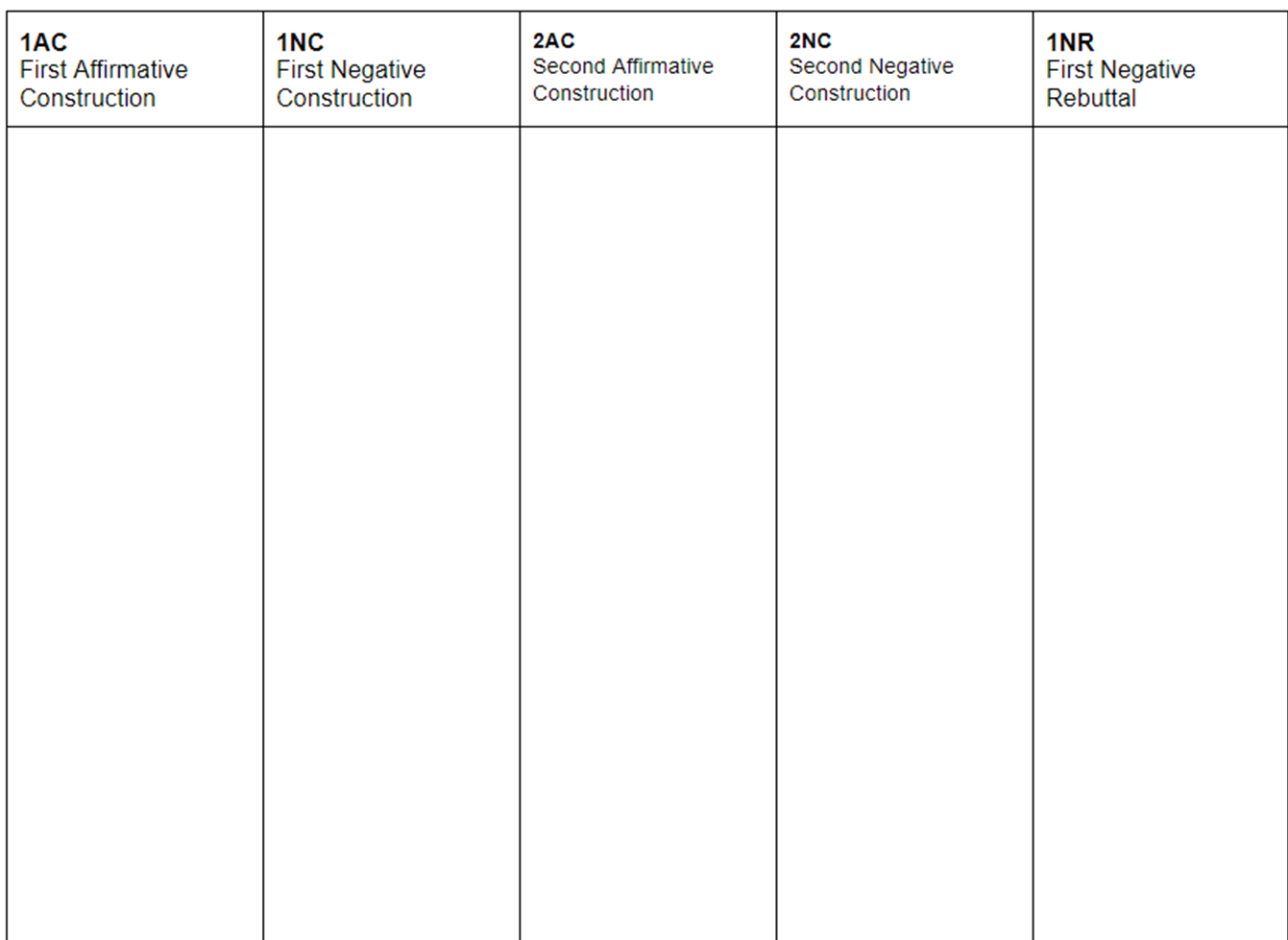 2 Con Rebuttal
1 Pro Summary
1 Con Summary
2 Pro Final Focus
2 Pro Rebuttal
2 Con Final Focus
2 Pro Final Focus
2 Con Final Focus
1 Con Case
1 Pro Case
1. Zoos don’t help enough—the animals should go elsewhere

2. Nature reserves are better—that’s where hurt and endangered animals should go
1. Zoos help very few animals





2. Nature Reserves are better for endangeredanimals
1. Zoos help thousands of animals




2. Zoos and nature reserves can both help endangered animals
1. Zoos give   animals too little space




2. Zoos don’t feed animals well
1. Zoos small habitats hurt animals



2. Zoo food just isn’t good enough—the animals are hurt
1. Zoos new habitats are still too small



2. Zoo food and care is uneven—animals don’t eat well
1. Zoos now provide natural, large habitats



2. Zoos provide excellent care and food
1. Zoos protect  and repair hurt animals




2. Zoos help endangered animals
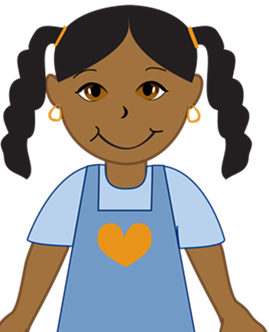 Where do you flow the 2 Con Final Focus speaker?
2 Con Final Focus
We win the arguments
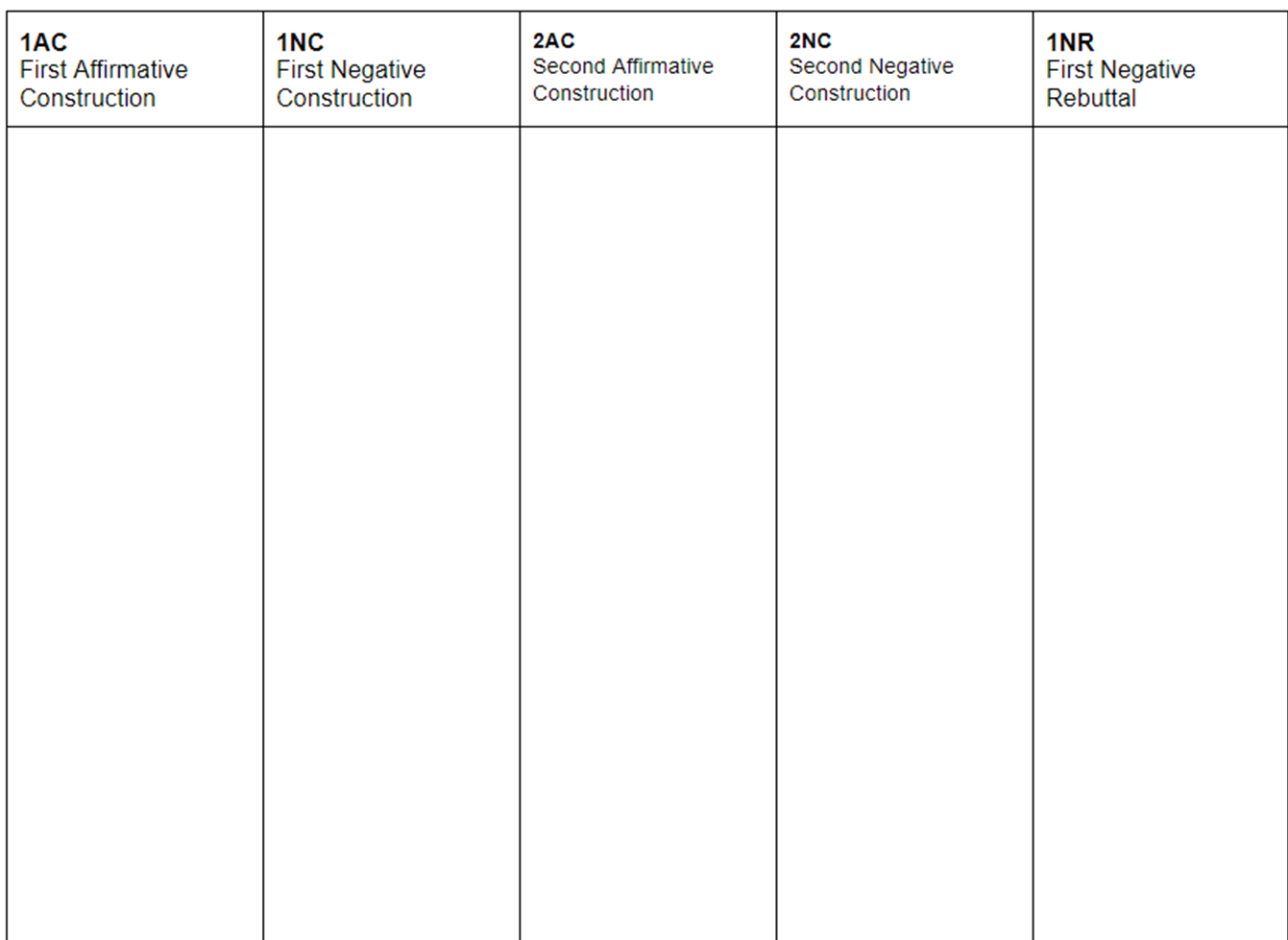 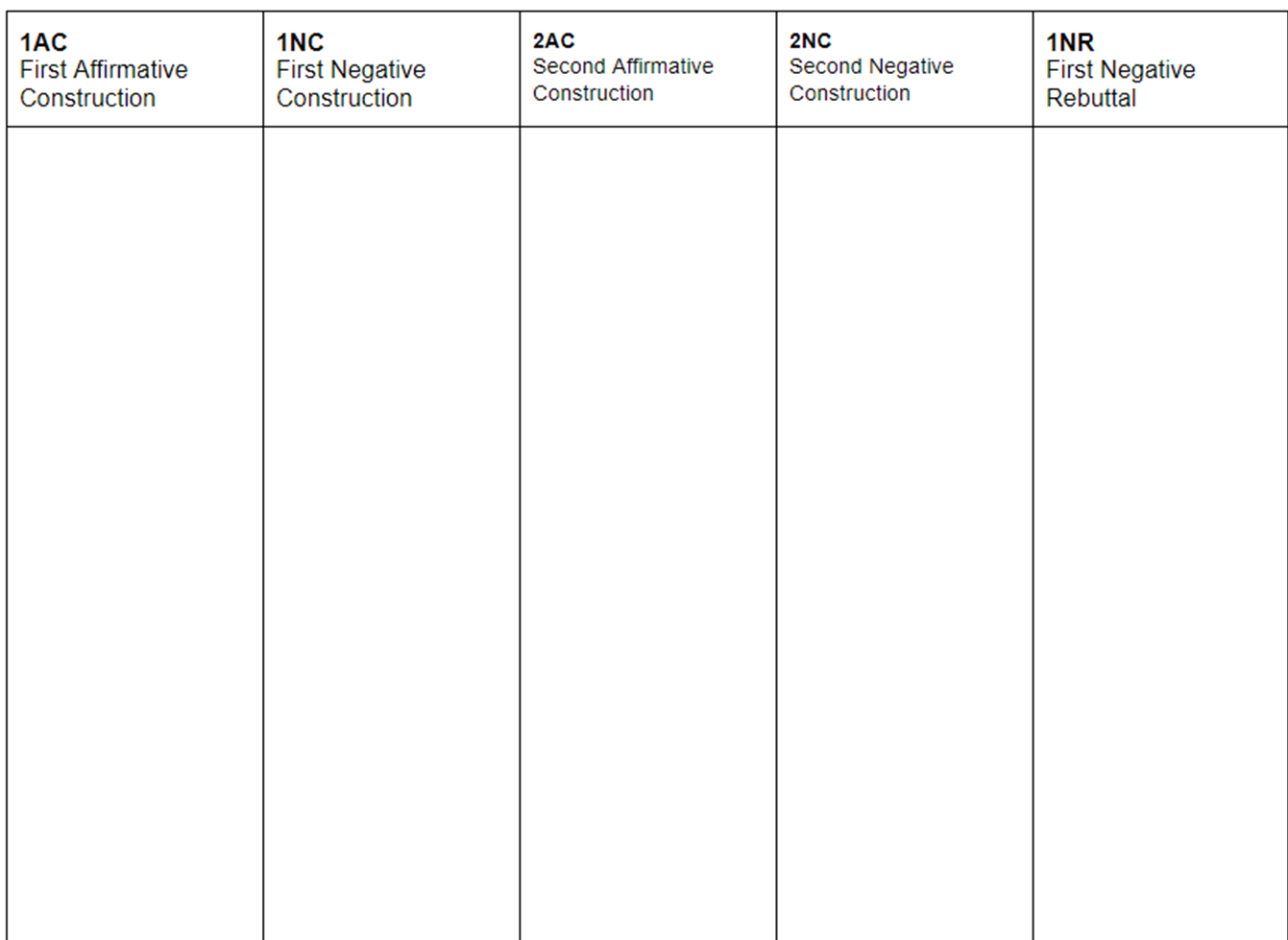 2 Con Rebuttal
1 Pro Summary
1 Con Summary
2 Pro Final Focus
2 Pro Rebuttal
2 Con Final Focus
2 Pro Final Focus
2 Con Final Focus
1 Con Case
1 Pro Case
1. Zoos don’t help enough—the animals should go elsewhere

2. Nature reserves are better—that’s where hurt and endangered animals should go
1. Zoos help very few animals





2. Nature Reserves are better for endangeredanimals
1. Zoos help thousands of animals




2. Zoos and nature reserves can both help endangered animals
1. Zoos give   animals too little space




2. Zoos don’t feed animals well
1. Zoos do protect and repair—they are good.


2. Zoos help—nature reserves can’t handle all animals
1. Zoos small habitats hurt animals



2. Zoo food just isn’t good enough—the animals are hurt
1. Zoos new habitats are still too small



2. Zoo food and care is uneven—animals don’t eat well
1. Zoos now provide natural, large habitats



2. Zoos provide excellent care and food
1. Zoos protect  and repair hurt animals




2. Zoos help endangered animals
1. Zoos habitats are more than good for animals



2. Zoo food keep animals in good care for years
LET’S DO OUR OWN FOLLOW THE FLOW DEBATE
GET INTO TEAMS of 2

BE SUPPORTIVE OF EACH OTHER

WE’LL SET MORE PERMANENT TEAMS LATER . . . 

WHO’S PRO AND WHO’S CON? LET’S SET THAT NOW.
TEAMS PICK SPEAKER POSITIONS
ONE DEBATER IS THE “1” 
THE OTHER DEBATER IS THE “2”
1 = PRESENT CASE AND DEFEND CASE
2 = REBUTTAL OPPONENT CASE AND WEIGH ISSUES

WHAT DO EACH OF YOU DO TO PREPARE FOR YOUR DEBATE?
WHAT DO EACH OF YOU DO TO PREPARE FOR YOUR DEBATE?
GET THE SHORT FILE FOR WEEK 2 ON THE WEB PAGE

1S: BE READY WITH YOUR CONTENTION
2S: BE READY WITH YOUR REBUTTALS.
1S: PRE-FLOW YOUR CONTENTION
Pre-Flowing means to write notes before you speak.
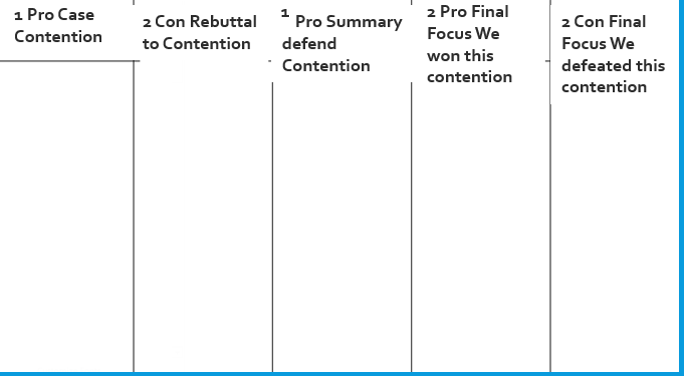 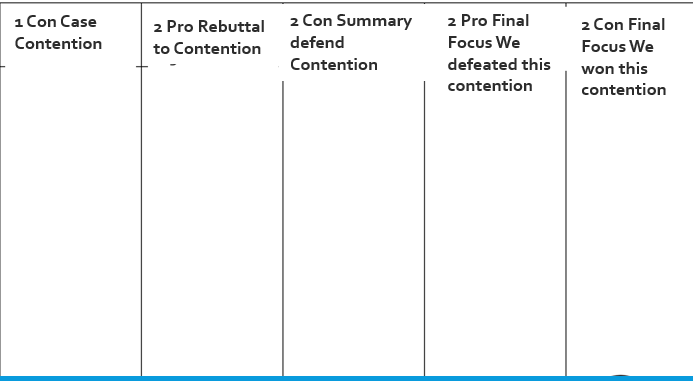 1
1. SHOW YOUR FLOWSHEET!
Pro Case Flowsheet
Con Case Flowsheet
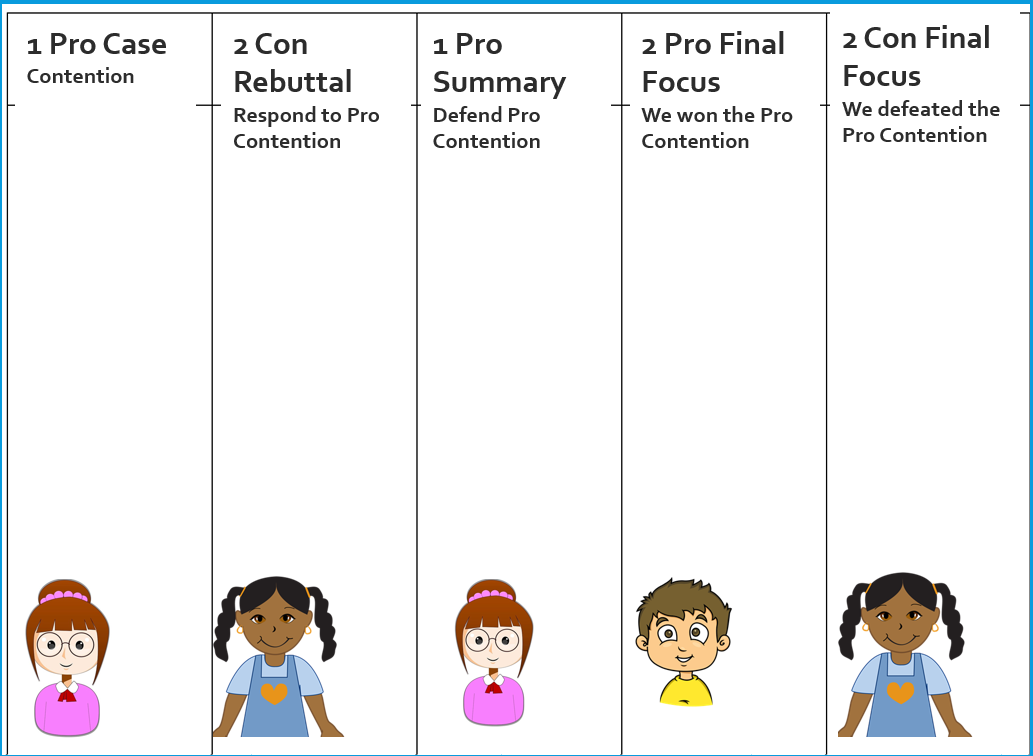 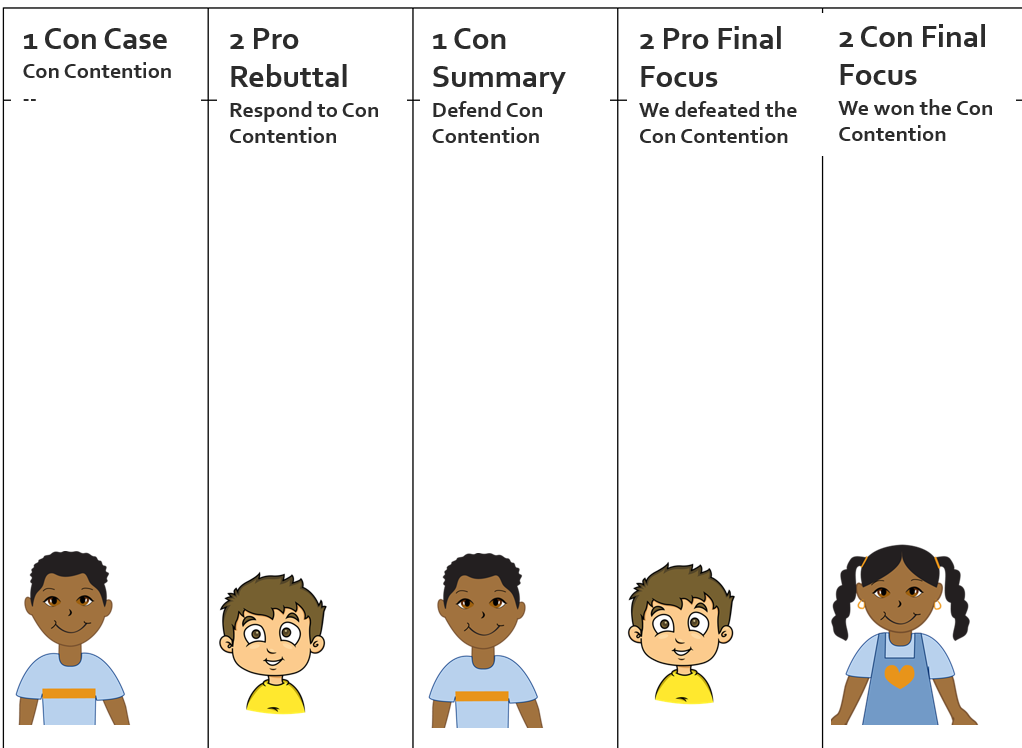 2. SHOW YOUR CASES AND REBUTTALS!
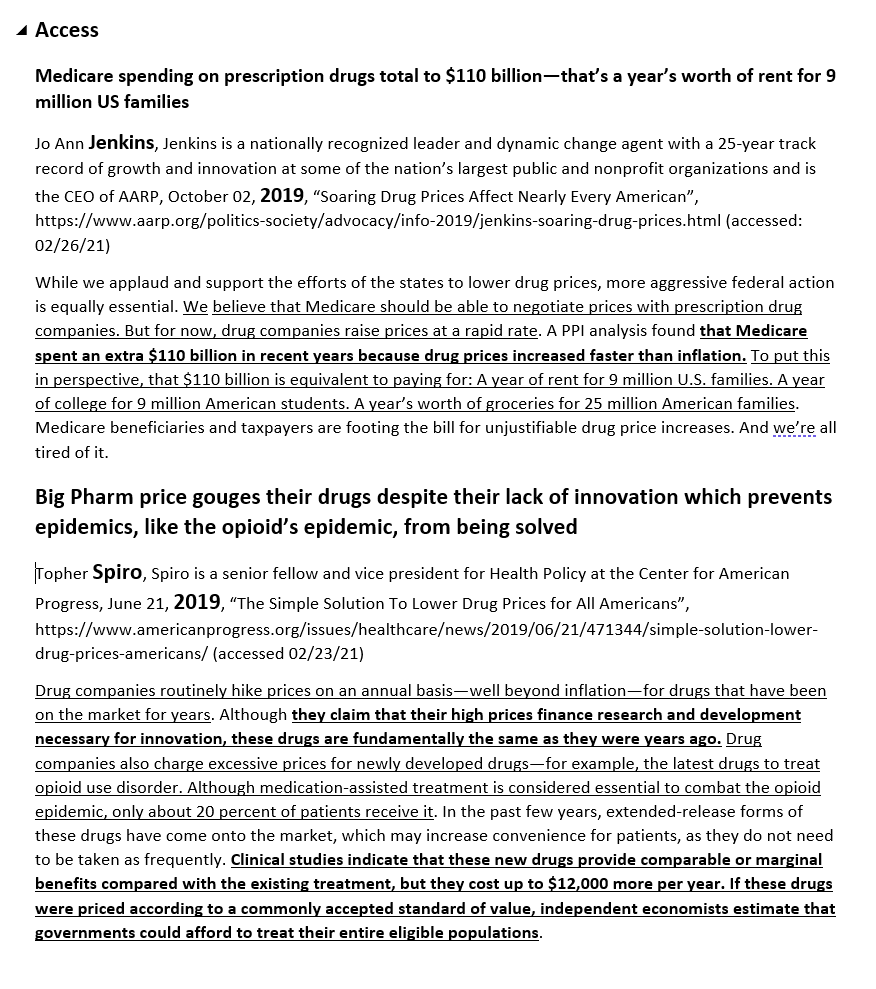 DO A SHORT PUBLIC FORUM DEBATE!USING FLOWSHEETS AND SCRIPTS.
1 to 1.5 minute speeches
1 PRO CASE: Present a Pro Contention
1 CON CASE: Present a Con Contention
2 PRO REBUTTAL: Respond to the Con Contention
2 CON REBUTTAL: Respond to the Pro Contention
1 PRO SUMMARY: Defend your Pro Contention
1 CON SUMMARY: Defend your Con Contention 
2 PRO FINAL FOCUS: We showed we won our pro contention, we showed we defeated the con contention
2 CON FINAL FOCUS: We showed we won our con contention, we showed we defeated the pro contention
1 PRO PRESENT YOUR PRO CONTENTION
while 2 CON—FLOW YOUR RESPONSES: 90%!
My Name is _____________
Then Read your Contention
You read the bolded words.
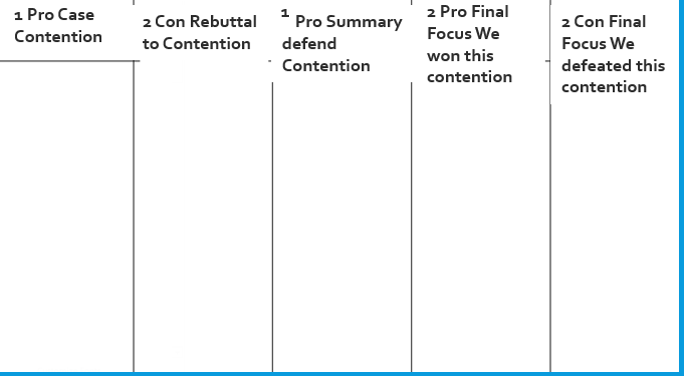 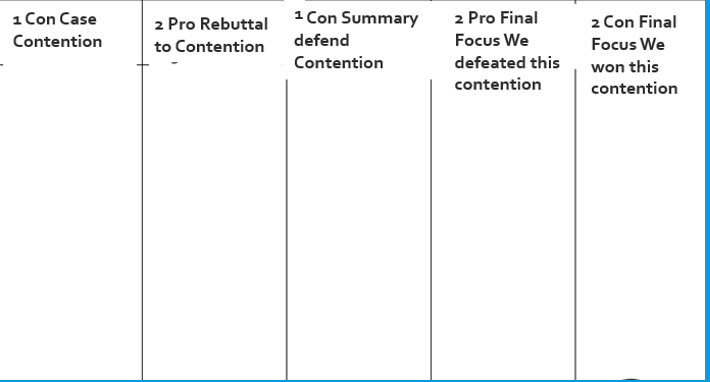 1 CON PRESENT YOUR CON CONTENTION
While 2 PROP—FLOW YOUR RESPONSES: 90%!
My Name is _____________
Then Read your Contention
You read the bolded words.
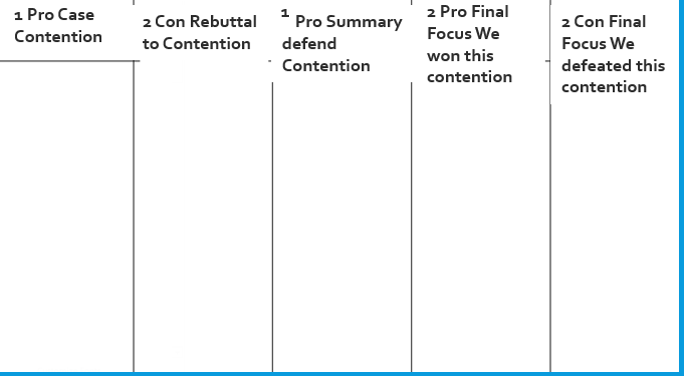 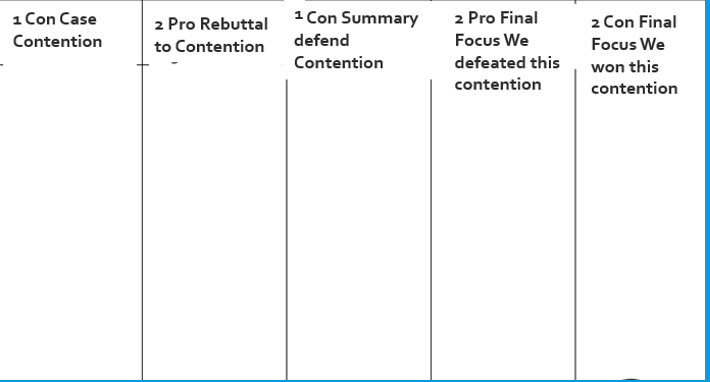 2 PRO RESPOND TO CON CONTENTION
While 1 CON PREP RESPONSES TO DEFEND CONTENTION: 90%!
My Name is _____________
Then say “Against their __________ Contention”
Then read your rebuttals
You read the bolded words.
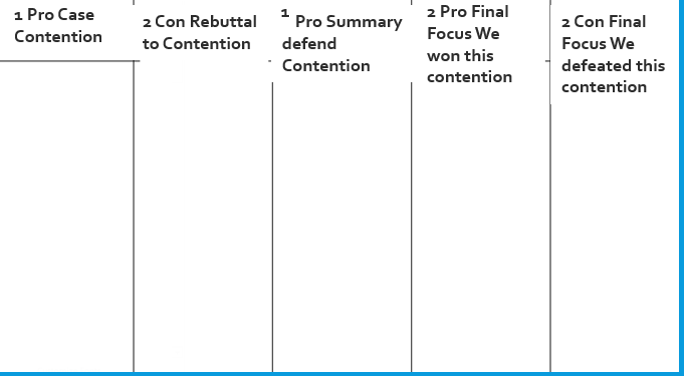 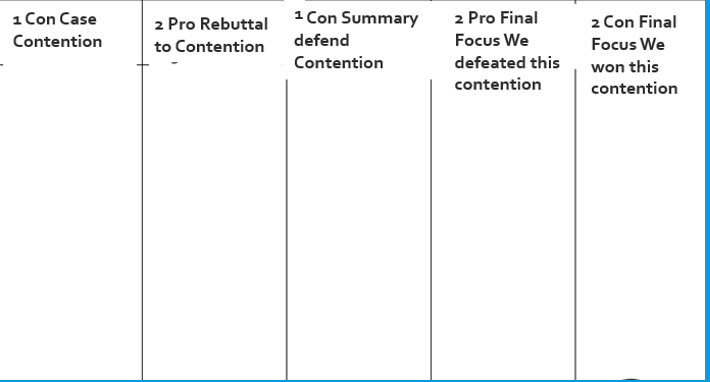 2 CON RESPOND TO PRO CONTENTION
1 PRO—PREP RESPONSES TO DEFEND CONTENTION: 90%!
My Name is _____________
Then say “Against their __________ Contention”
Then read your rebuttals
You read the bolded words.
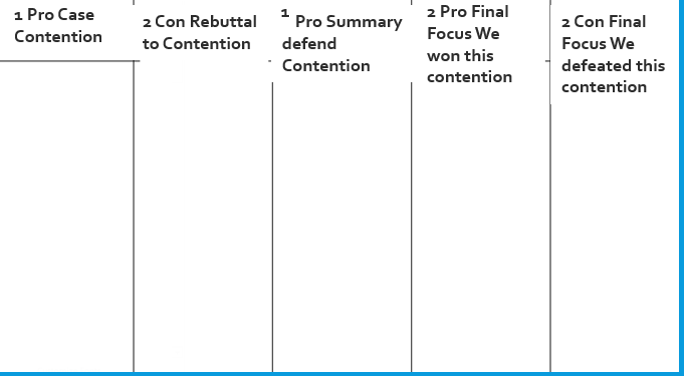 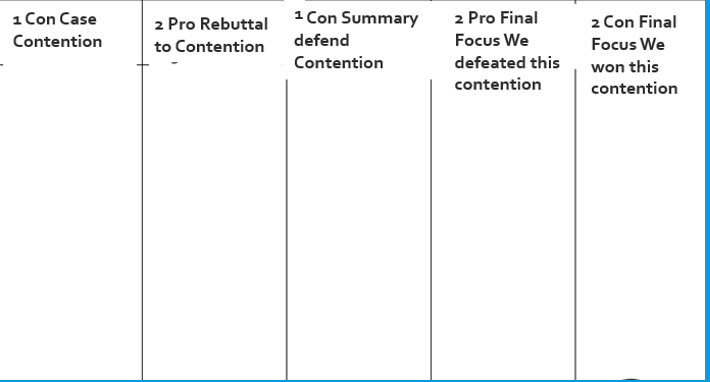 1 PRO DEFEND YOUR PRO CONTENTION
2’S—FLOW  SO YOU CAN RESPOND
My Name is _____________
Then say “In our Contention we showed ________”
Then say “They tried to argue ____, but __ respond __________.”
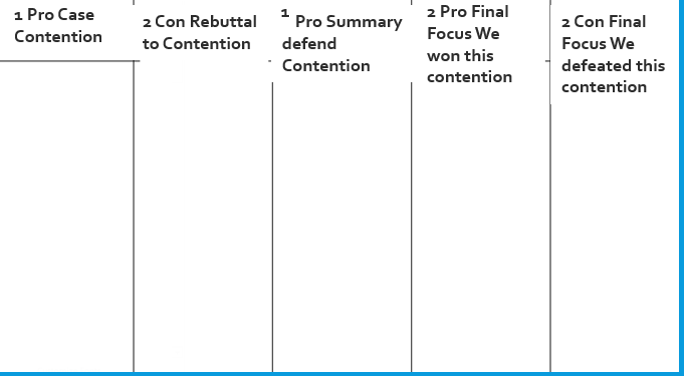 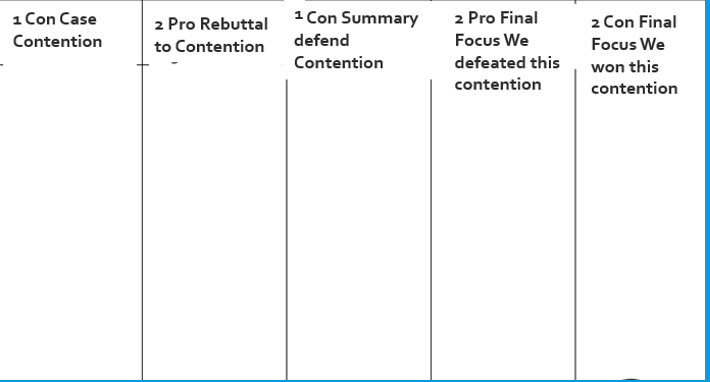 Note Everyone should continue to flow all of the speeches to the very end!
1 CON DEFEND YOUR CON CONTENTION
2’S—FLOW SO YOU CAN RESPOND
My Name is _____________
Then say “In our Contention we showed ________”
Then say “They tried to argue ____, but __ respond __________.”
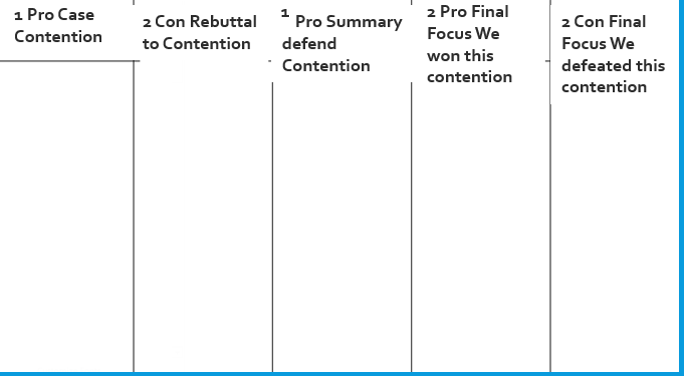 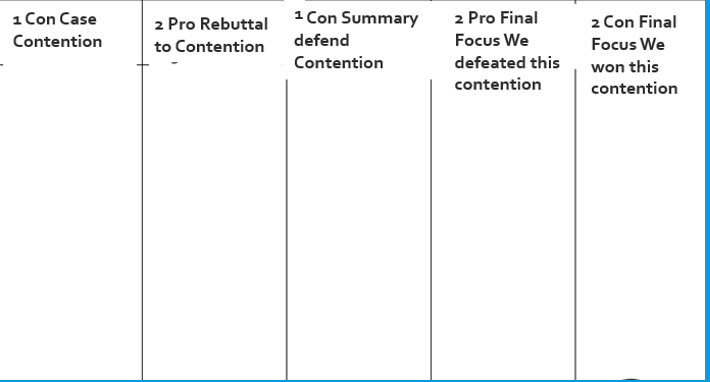 2 PRO SHOW THAT THE ARGUMENTS YOU AND YOUR PARTNER PRESENTED WIN EACH CONTENTION (avoid new arguments)
2 CON—FLOW WITH 90% TIME ON YOUR RESPONSES
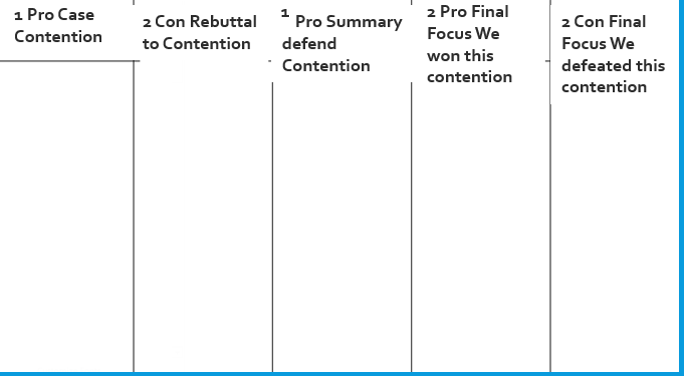 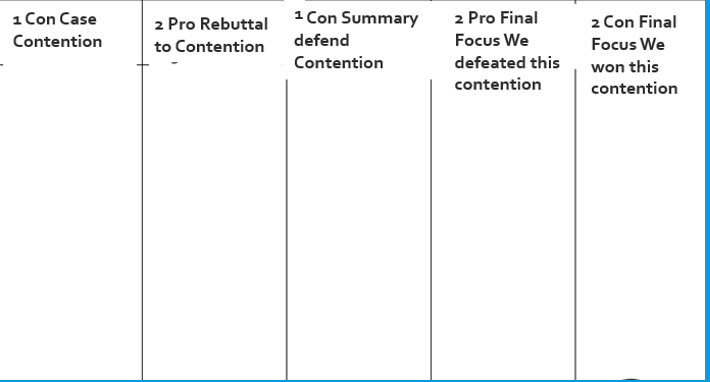 My Name is _____________
“We won our contention because we showed _____”
“We defeated their contention because we showed _____”
2 CON SHOW THAT THE ARGUMENTS YOU AND YOUR PARTNER PRESENTED WIN EACH CONTENTION (avoid new arguments)
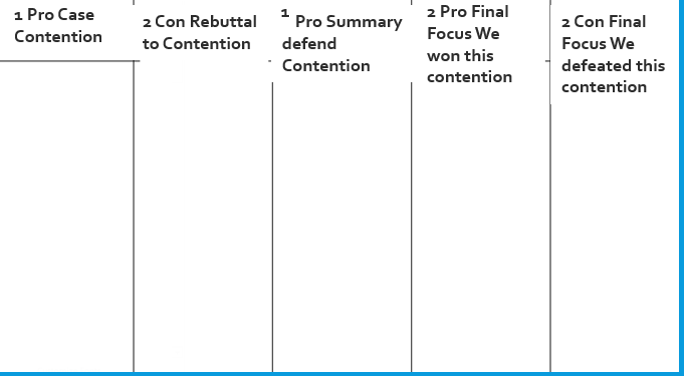 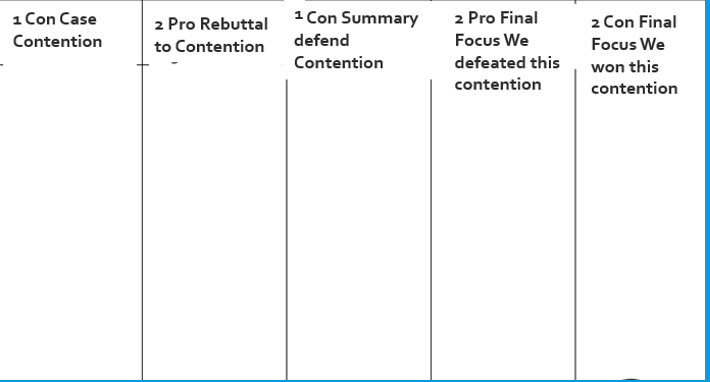 My Name is _____________
“We won our contention because we showed _____”
“We defeated their contention because we showed _____”
CONGRATS—YOU JUST DID YOUR FIRST REAL DEBATE!
CONFUSED SOME? AGAIN—TAKES PRACTICE TO GET USED TO IT
NEXT CLASS SESSION
YOU’LL DO A LONGER FOLLOW THE FLOW DEBATE
THAT WILL BE ALMOST LIKE A REAL DEBATE
GET READY TO ARGUE LIKE THE BEST MIDDLE SCHOOL DEBATERS!
DEBATE PARTNERS
RIGHT NOW, BEFORE YOU GO—FILL OUT THIS FORM . . . 
https://tinyurl.com/cz2pm6w